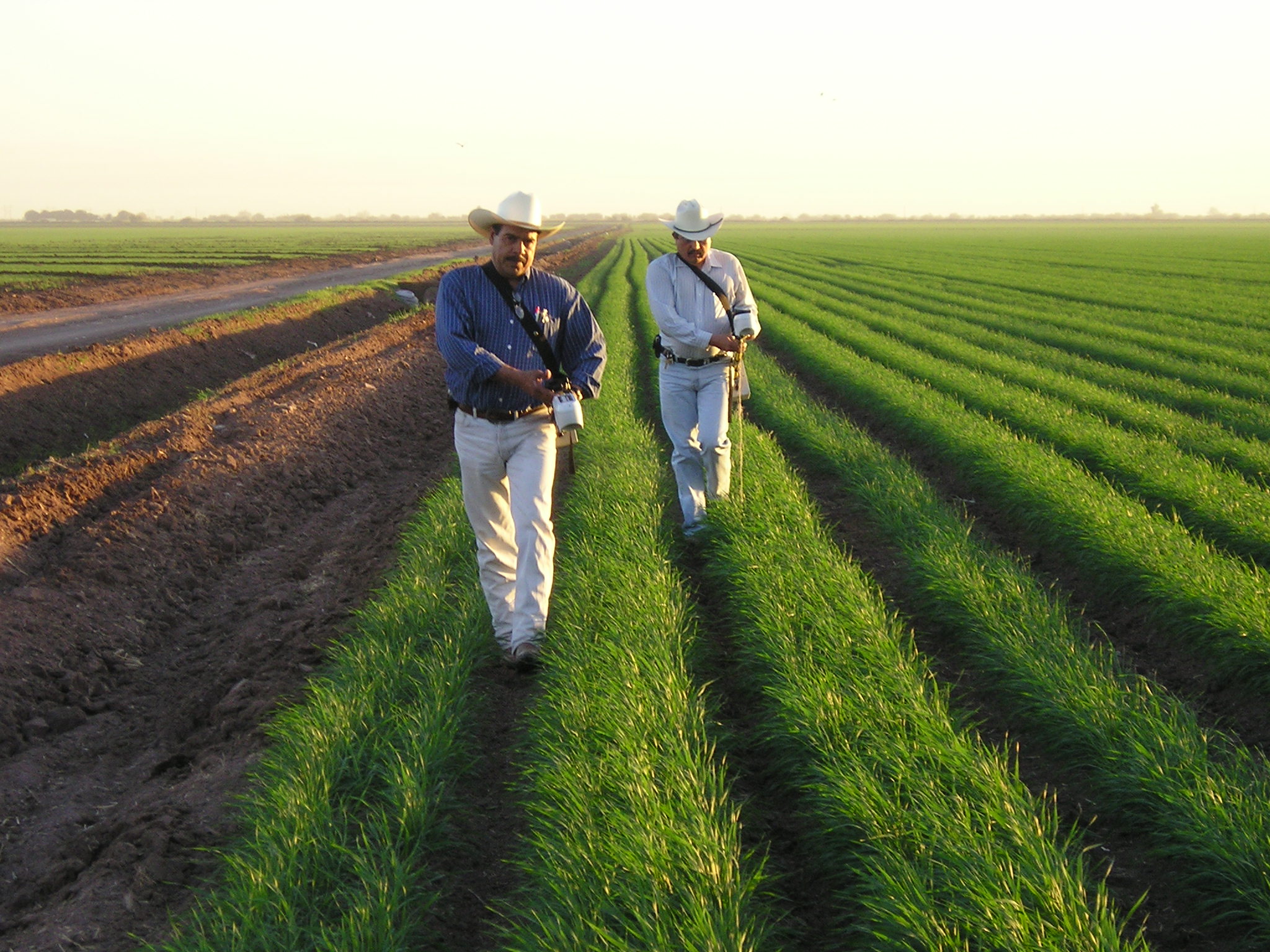 CIMMYT Experiences with Crops Sensors in Mexico
Ivan Ortiz-Monasterio
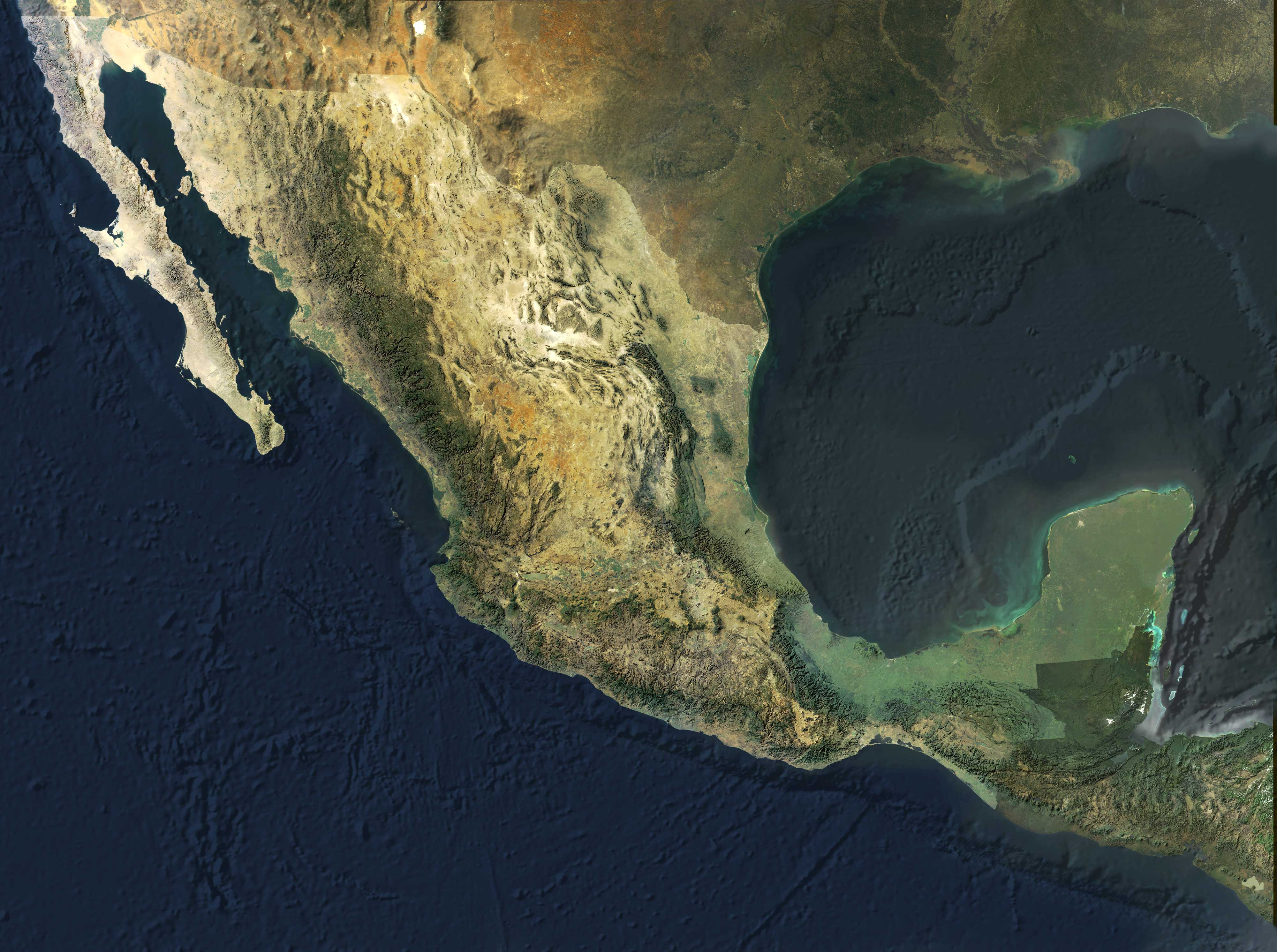 Yaqui Valley
Percentage Nitrogen Recovery in 
Wheat in the Yaqui Valley
(average of 30 fields)
Recovery by 
the plant
Losses
Losses to the environment
N2O
N2
NH3
NOx
Urea
NH4+
NO3-
Organic
Matter
NH4+
NO3-
N2O
N2
Nitrification
Denitrification
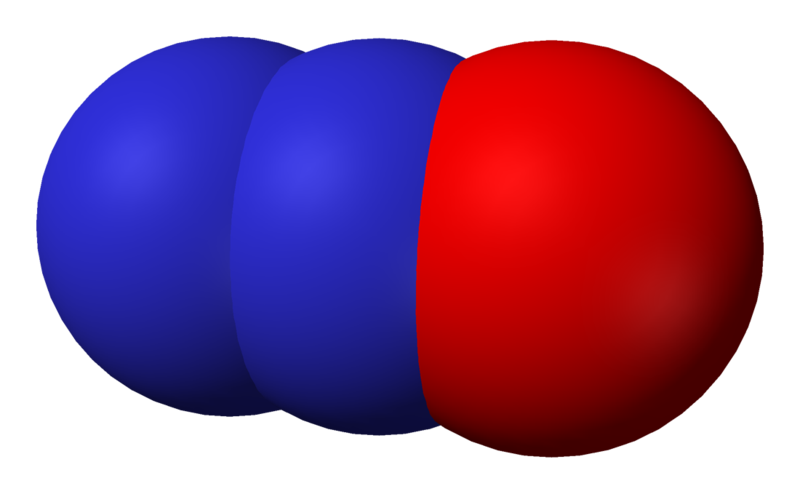 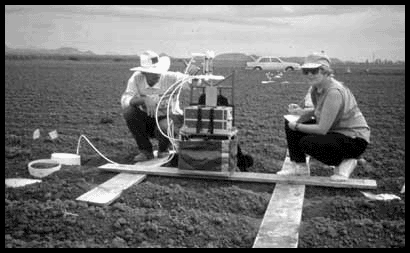 Nitrous oxide
N2O
Work in Yaqui, one of the highest emission of N2O in an agricultural system reported in the literature when published
Matson et al., 1998
Science
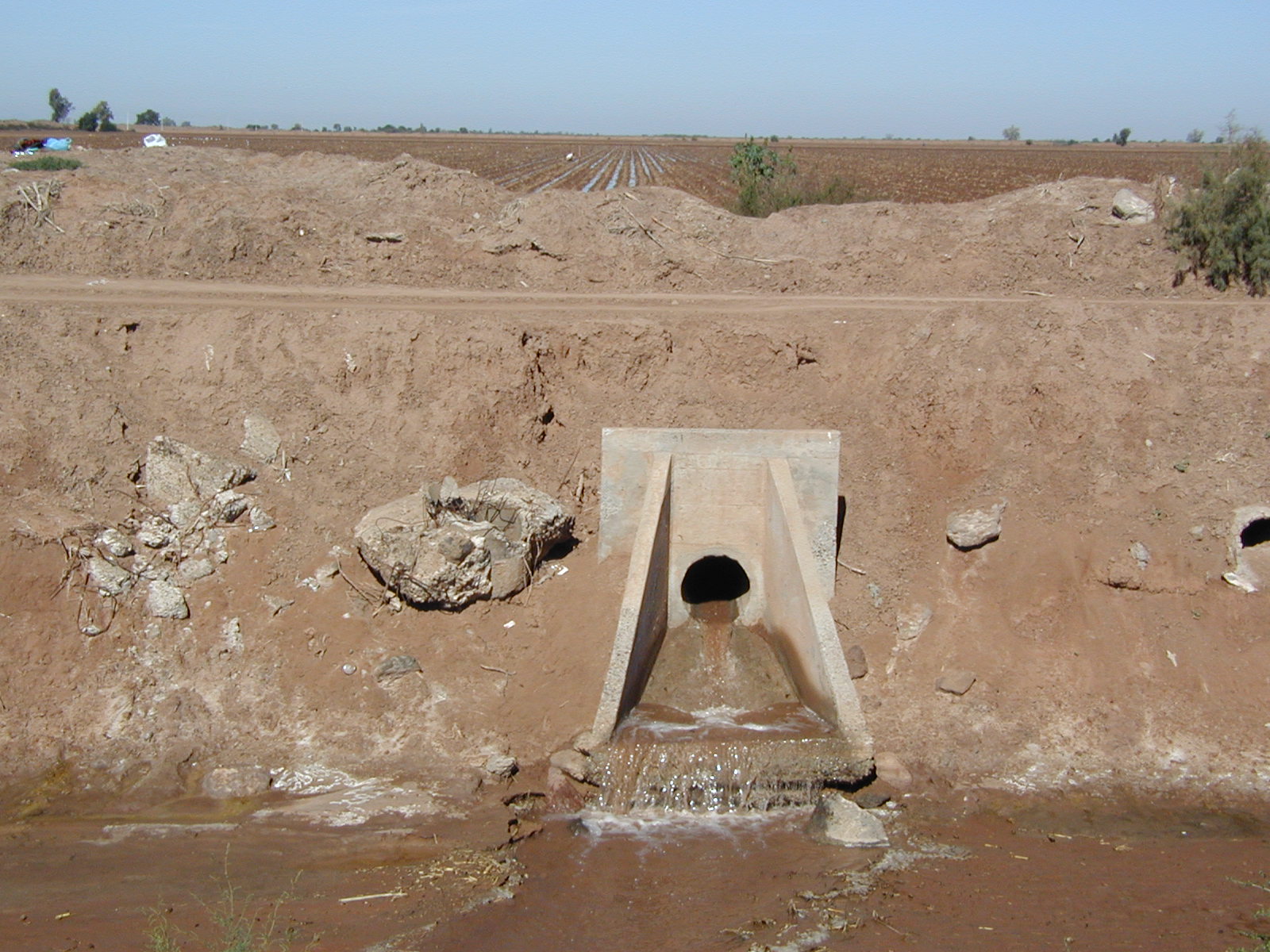 Losses through run-off
Measuremente in drains
	NO3  0 – 12 mg/L     average 6 mg/L
NH4   0 -  12 mg/L     average 6 mg/L
Harrison et al, 2003
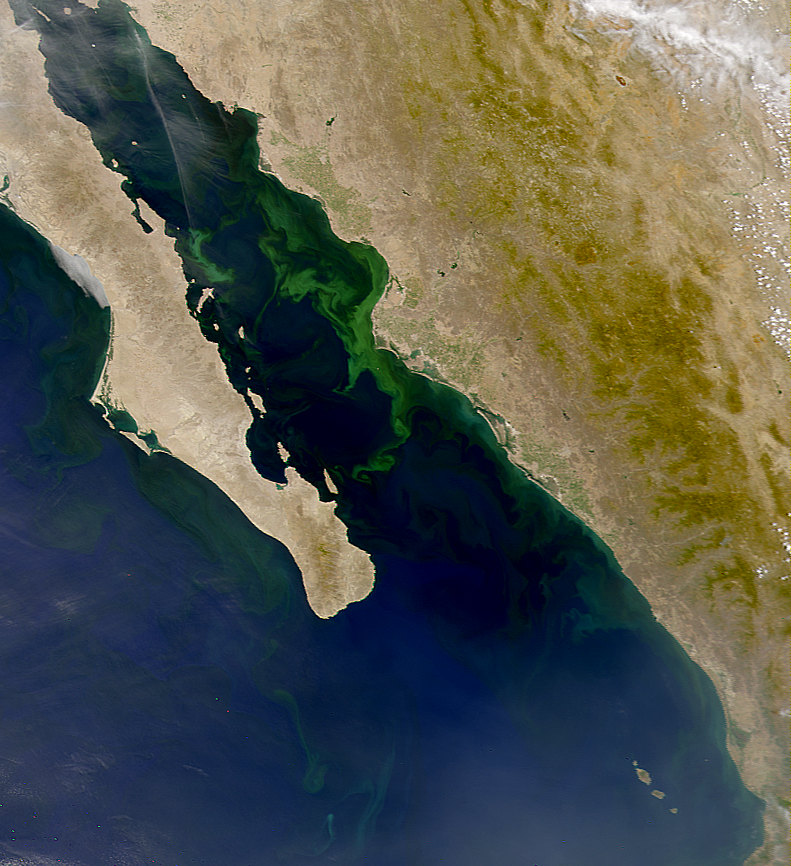 Beman et al. 2005
Nature
Nitrate levels in the water table in the Yaqui Valley
NO3
<10 ppm (allowed)
10- 40 ppm
116 ppm
Management for N use Efficiency1.  Rate	2. Timing3. Source4. Placemente
Cumulative nitrogen absorption curve in wheat
250 kgN/ha
Farmer’s management
25%
0%
75%
Fertilization
Urea or NH3
180 kg N /ha
Pre-plant
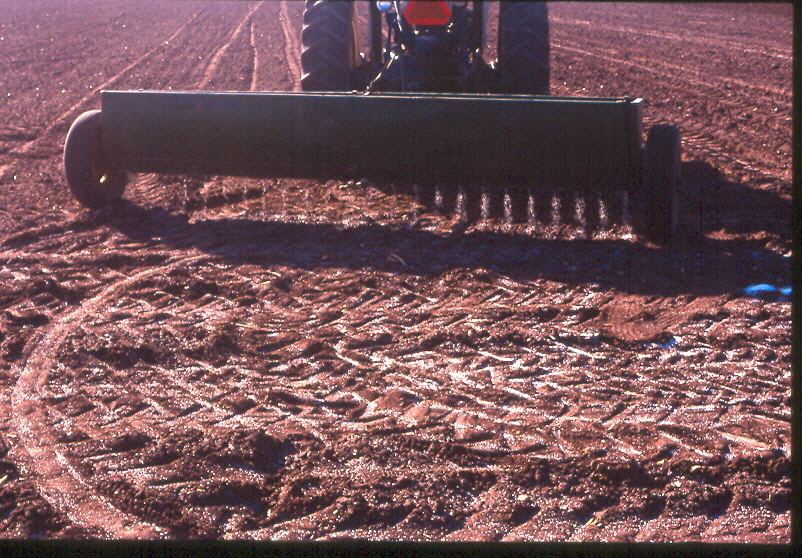 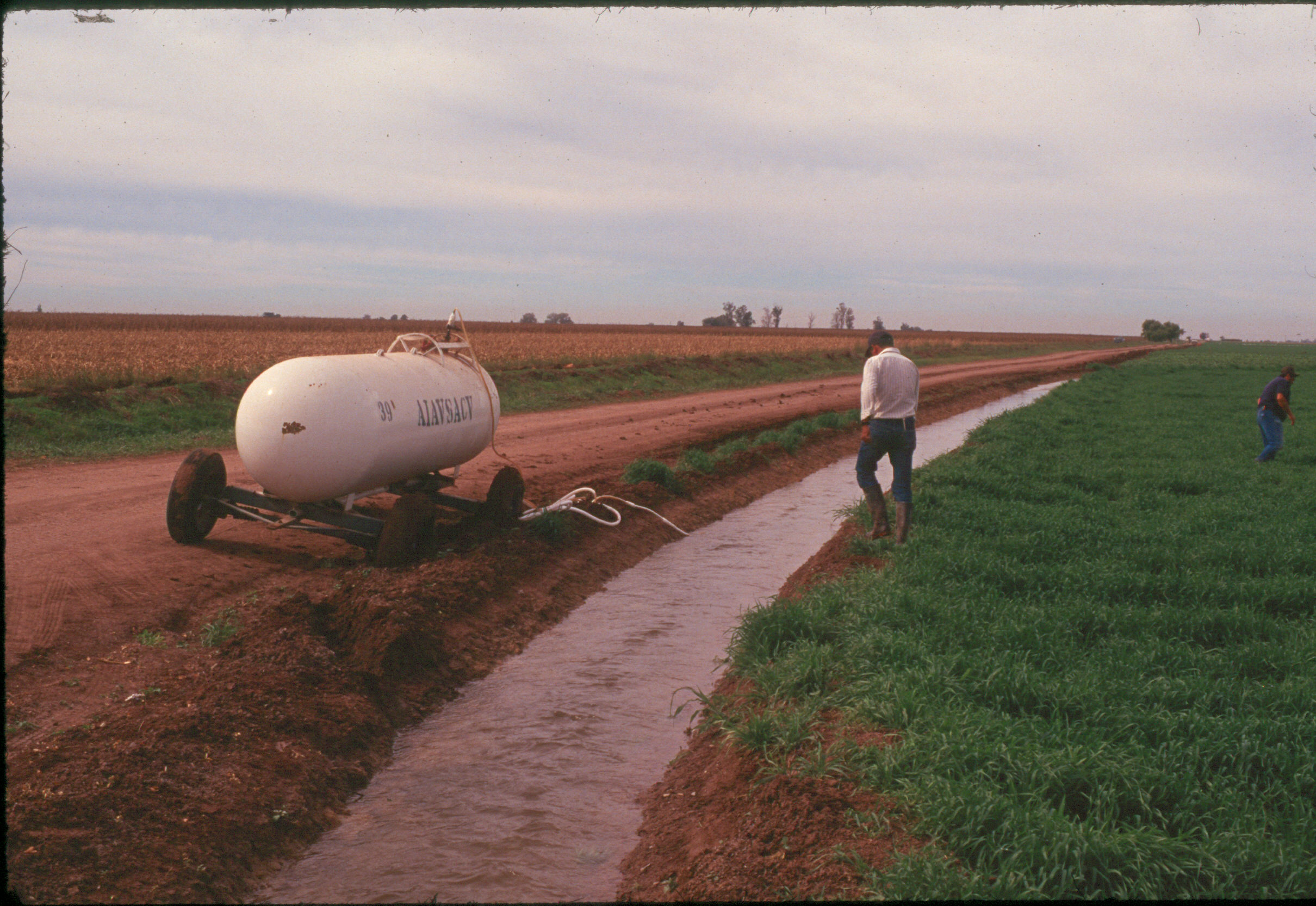 70 kgN/ha
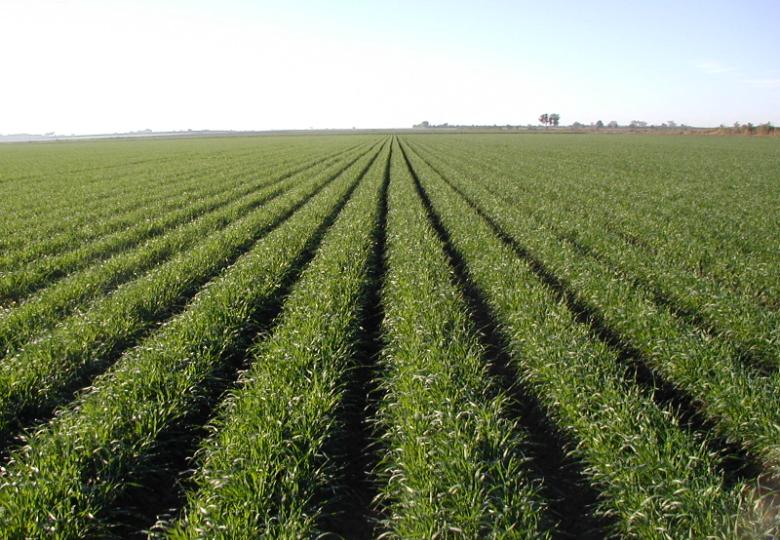 Yaqui Valley
Average Wheat Yield 2011-2012
7.2 t/ha

Average N rate 
250 kgN/ha
Right Rate Sensor Technology
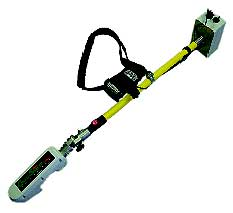 Diagnostic tool that allows to establish N fertilization needs for each individual field.
Colaboration with
Oklahoma State University
Bill Raun
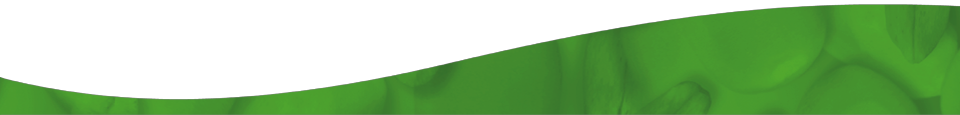 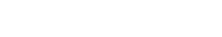 2.  DATA COLLECTION WITH THE GREENSEEKER
1. N RICH STRIP
FRANJA RICA
PRACTICAS  PRODUCTOR
AREA SENSOR
COMPONENTES DEL SENSOR
TOMA DE LECTURAS EN CAMPO
Use of GreenSeeker sensor for N management
3. USE OF THE ALGORITHM
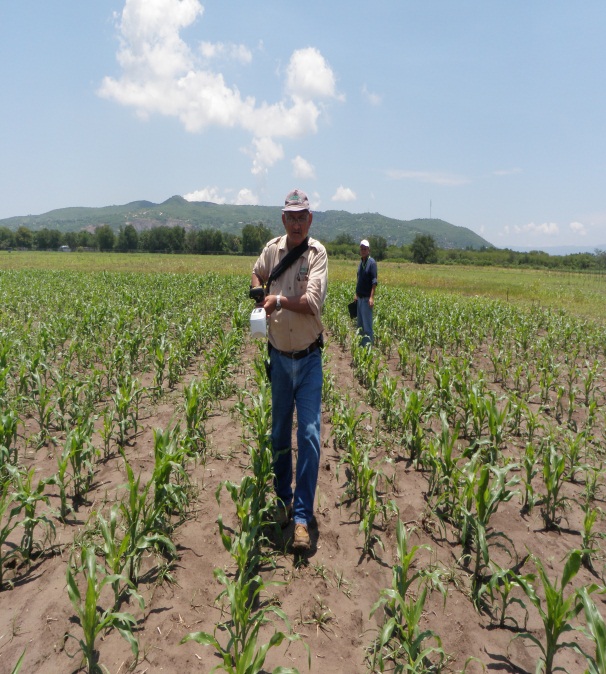 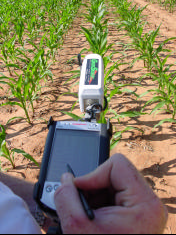 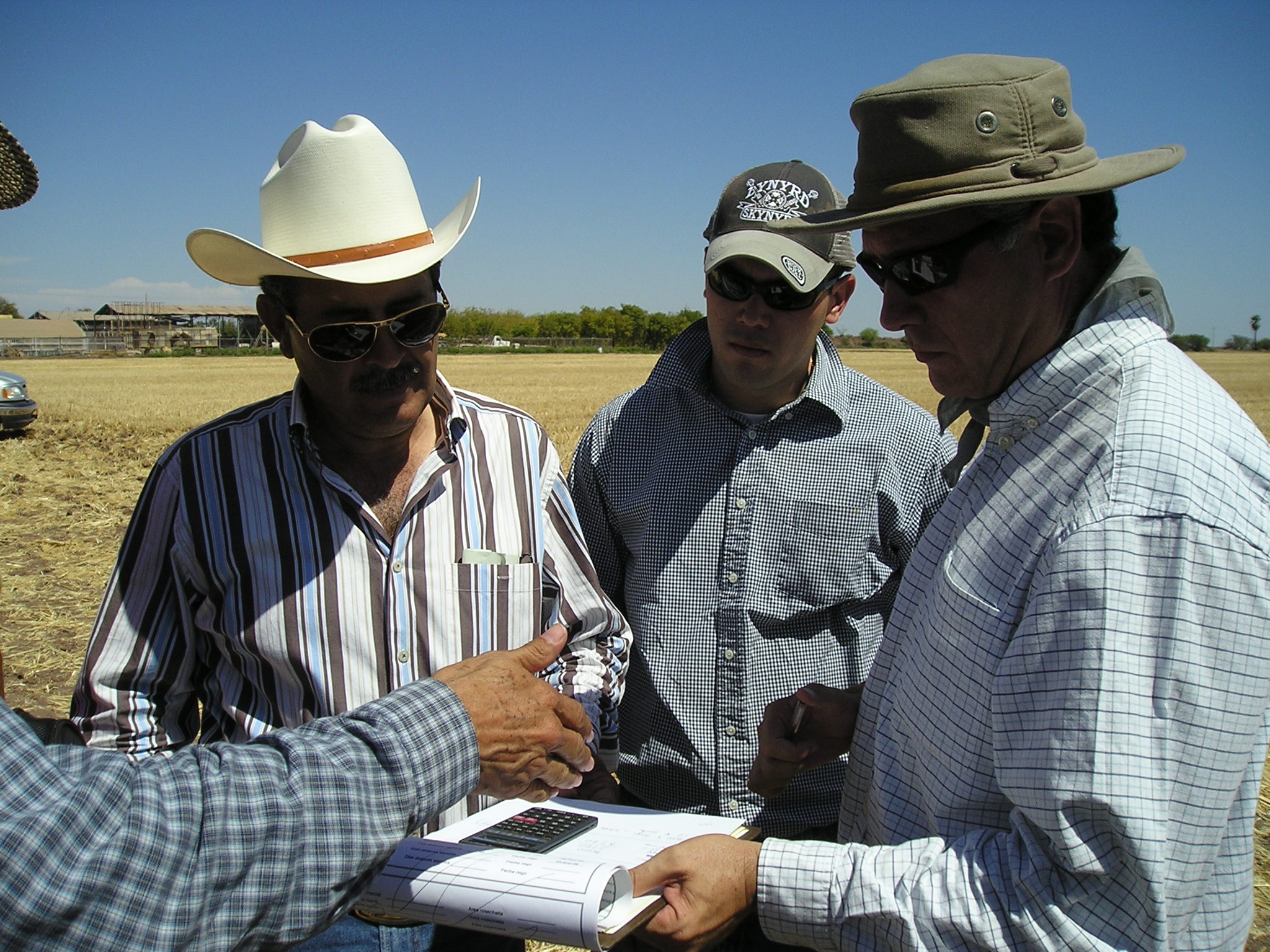 Technology Transfer
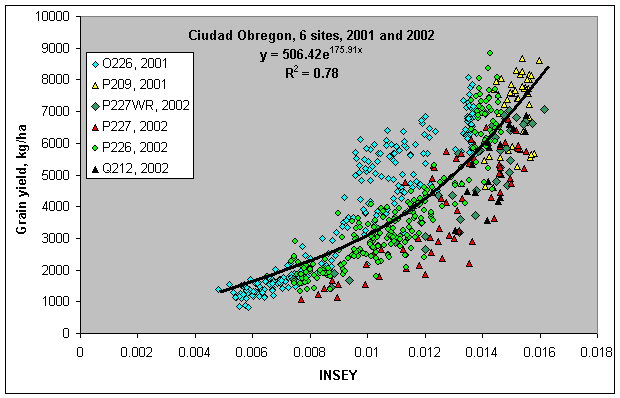 Area Under GreenSeeker Management in Southern Sonora
Total
# Evaluations in
Farmers’ fields
86
60
101
107
78
=
432
Wheat yield (kg/ha)
N Saving Using the GreenSeeker
2007-2008
	60 kgN/ha
	1.00 USD/kgN = 60 USD/ha
	
    2008-2009
	68 kgN/ha
	1.30 USD/kgN  =  88 USD/ha

    2009-2010
    64kg N/ha
    1.00 USD/kgN = 64 USD/ha
Wheat Nitrogen Models
Percentage of area planted by variety in
AOASS  during 2010-2011
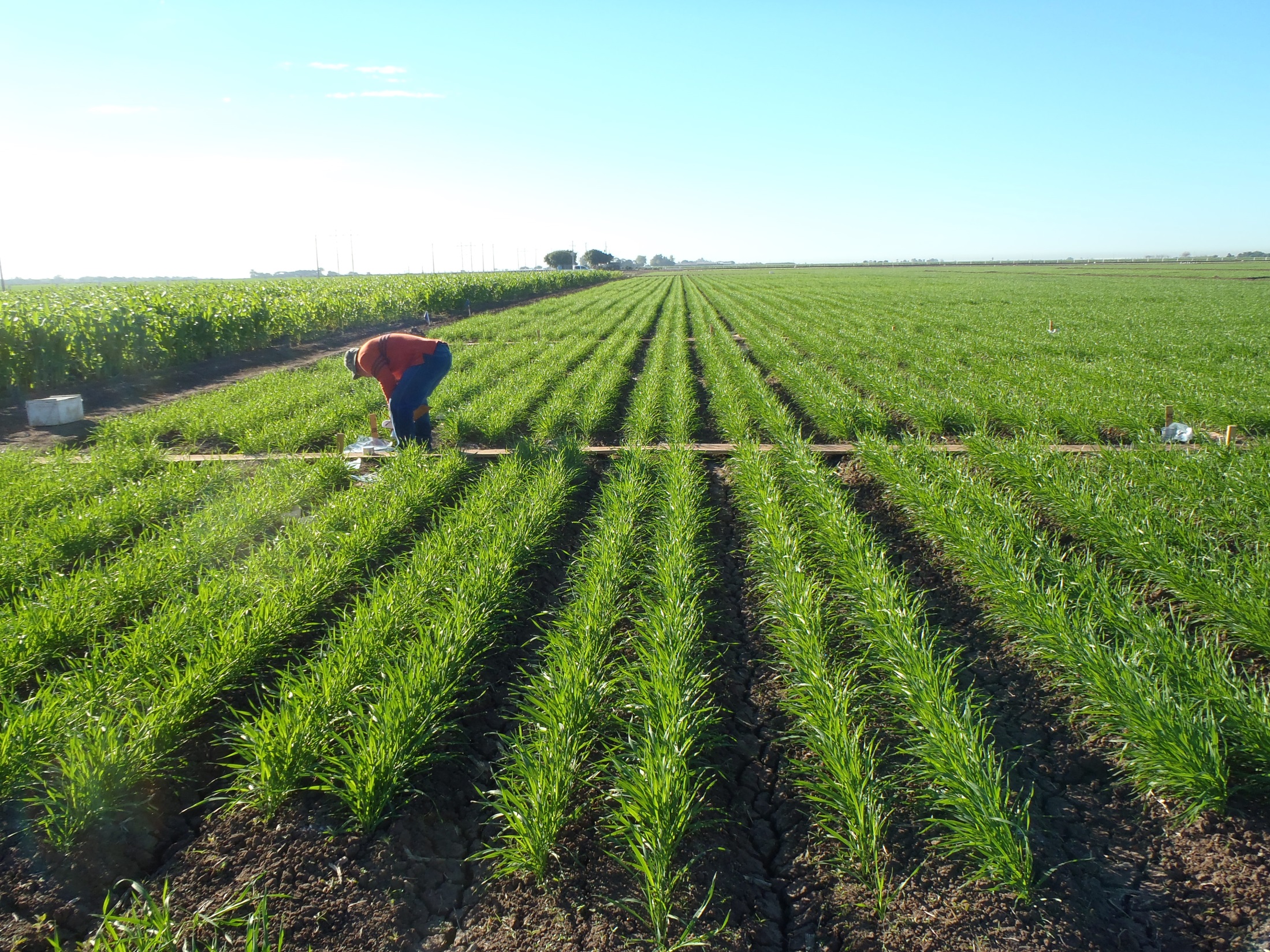 SPRING WHEAT CULTIVAR “CIRNO”
-14%
-41%
-8%
-30%
-6%
-33%
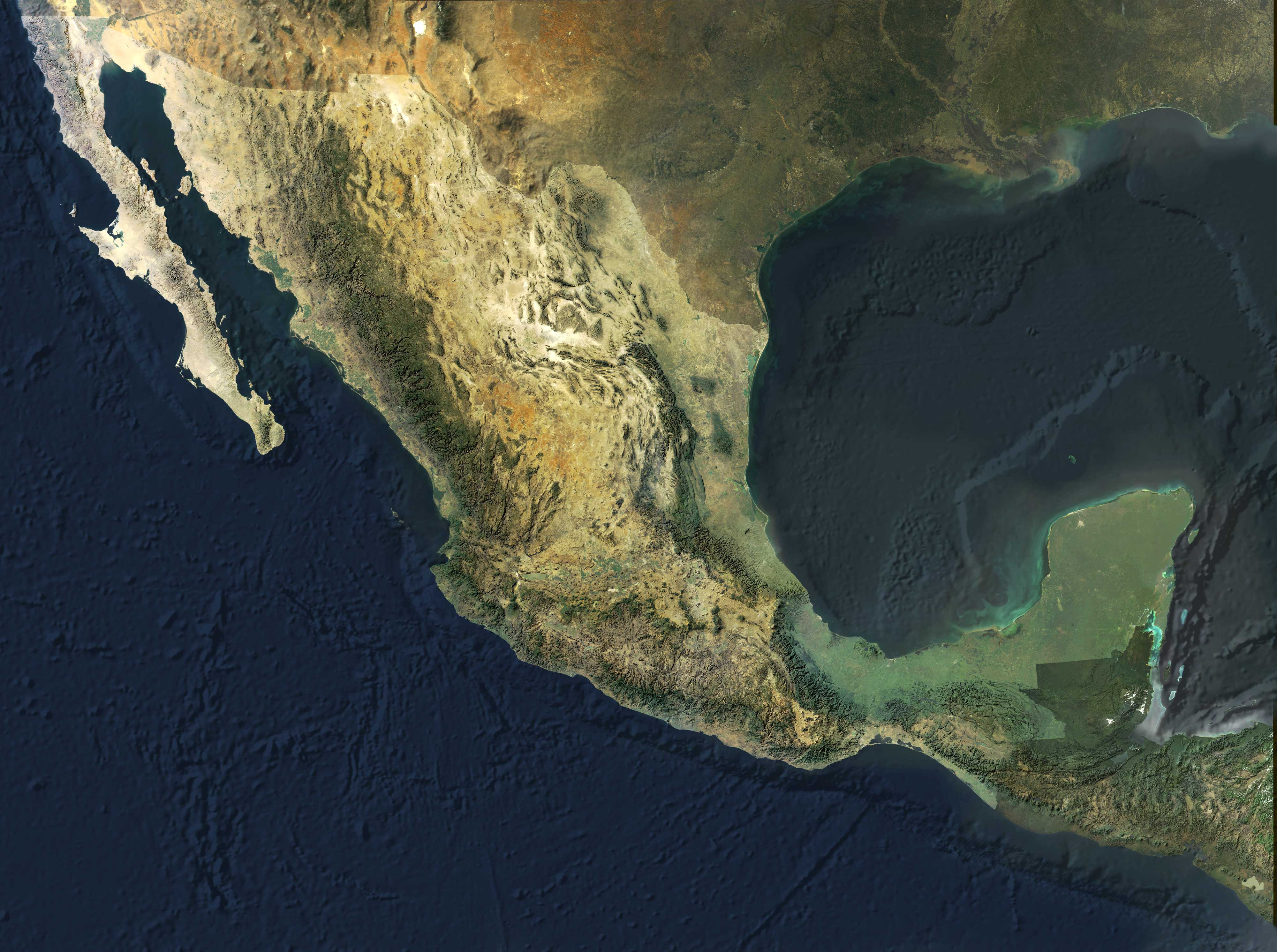 Guanajuato
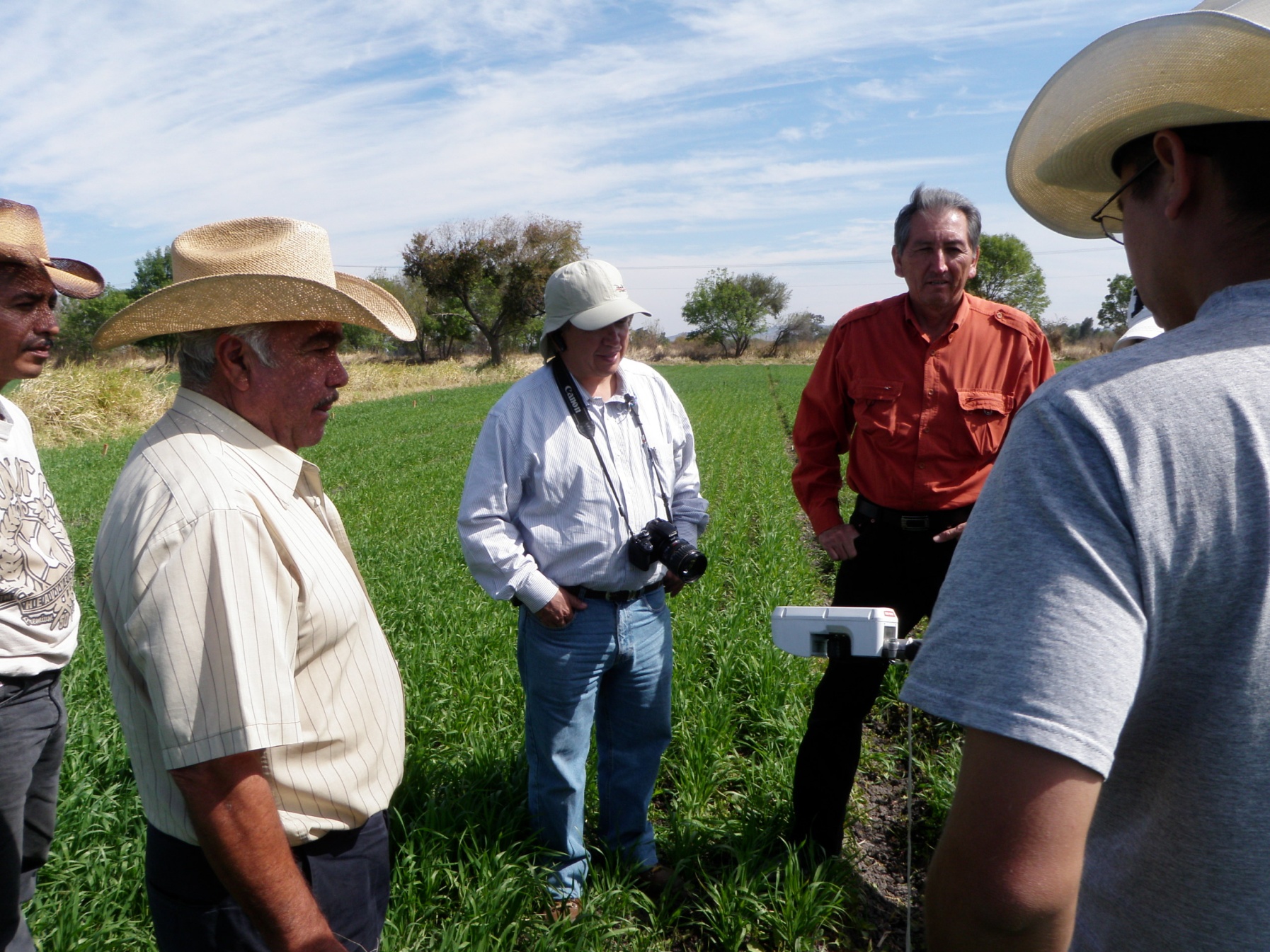 Guanajuato 2011-2012
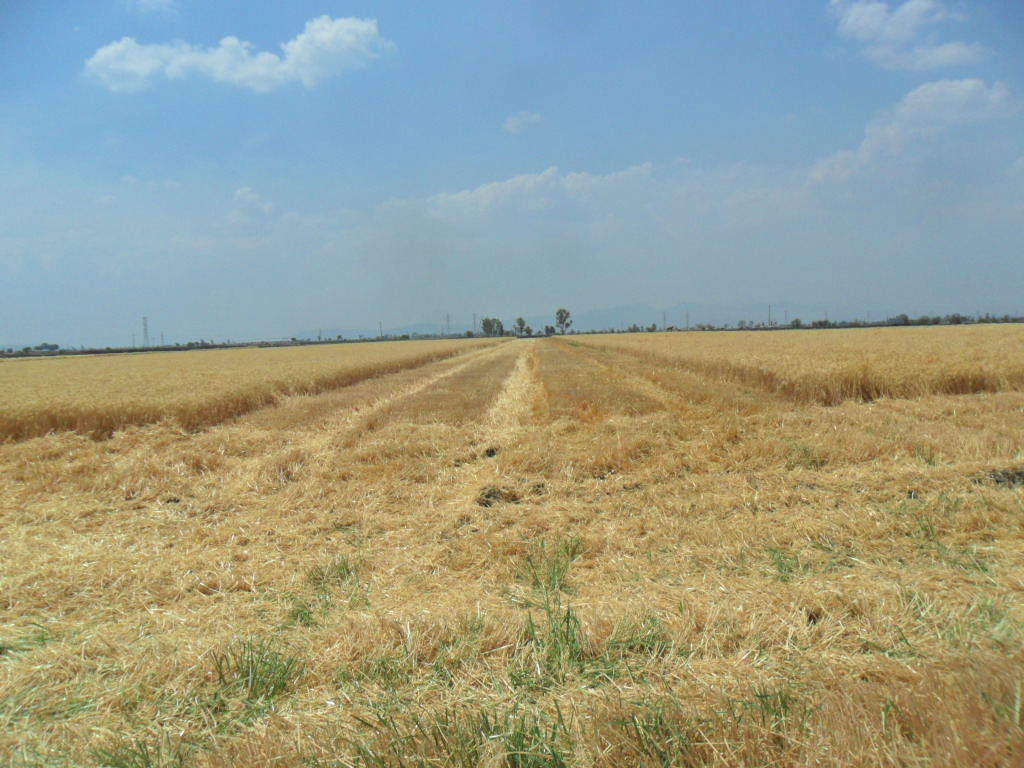 Farmer
Sensor
N Rich Strip
Validation Trials in Cruces de Rojas, Penjamo
Cultivars Cortazar y Urbina
Commercial Yield Comparison of 3 wheat cultivars 
under farmer management and sensor 
management  in Guanajuato
-70
-115
-129
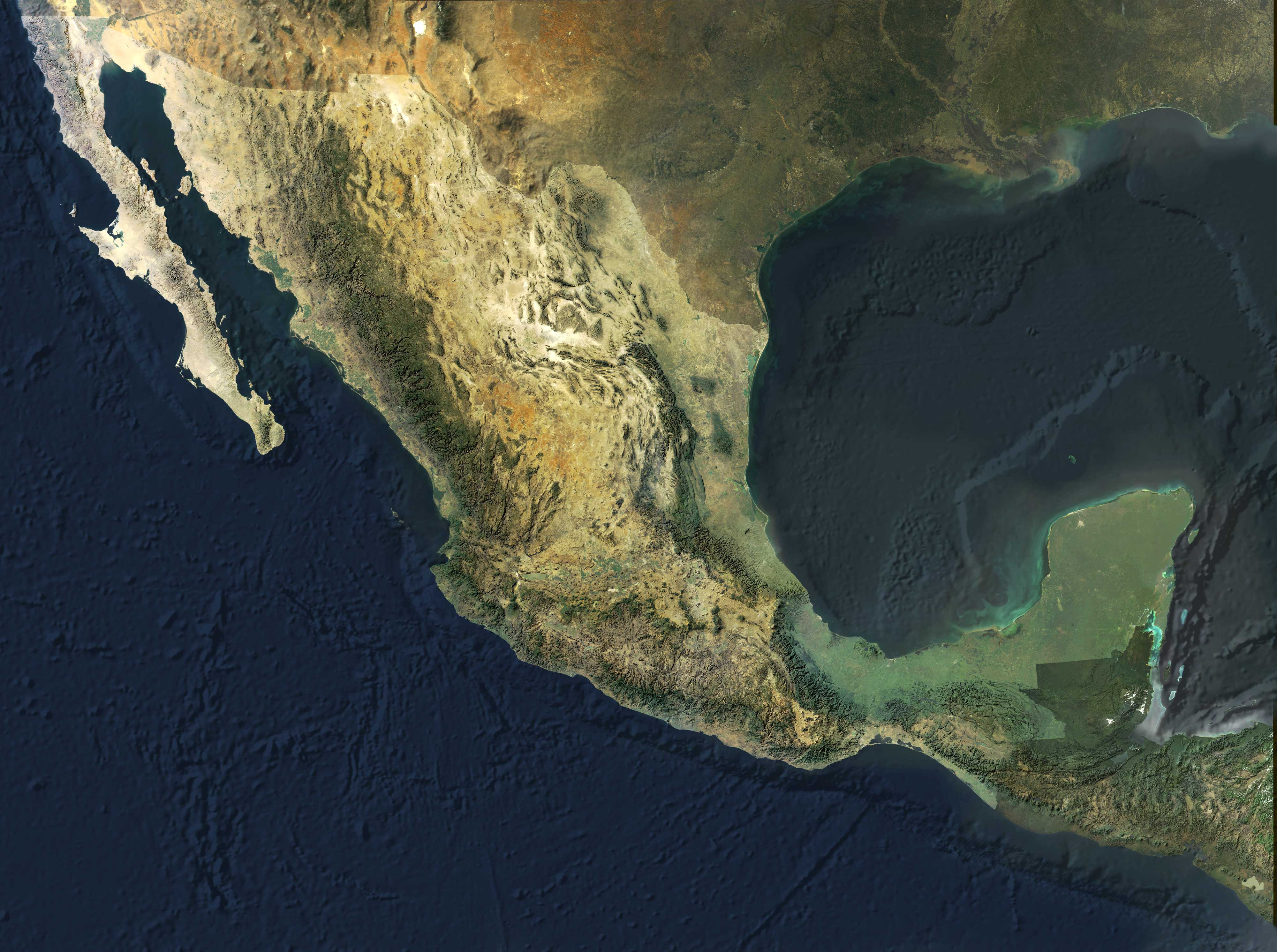 SENSOR USE COMRECIALLY
IN WHEAT 2012-2013
3000 has
5000 to 6000 has
50 has
1000 has
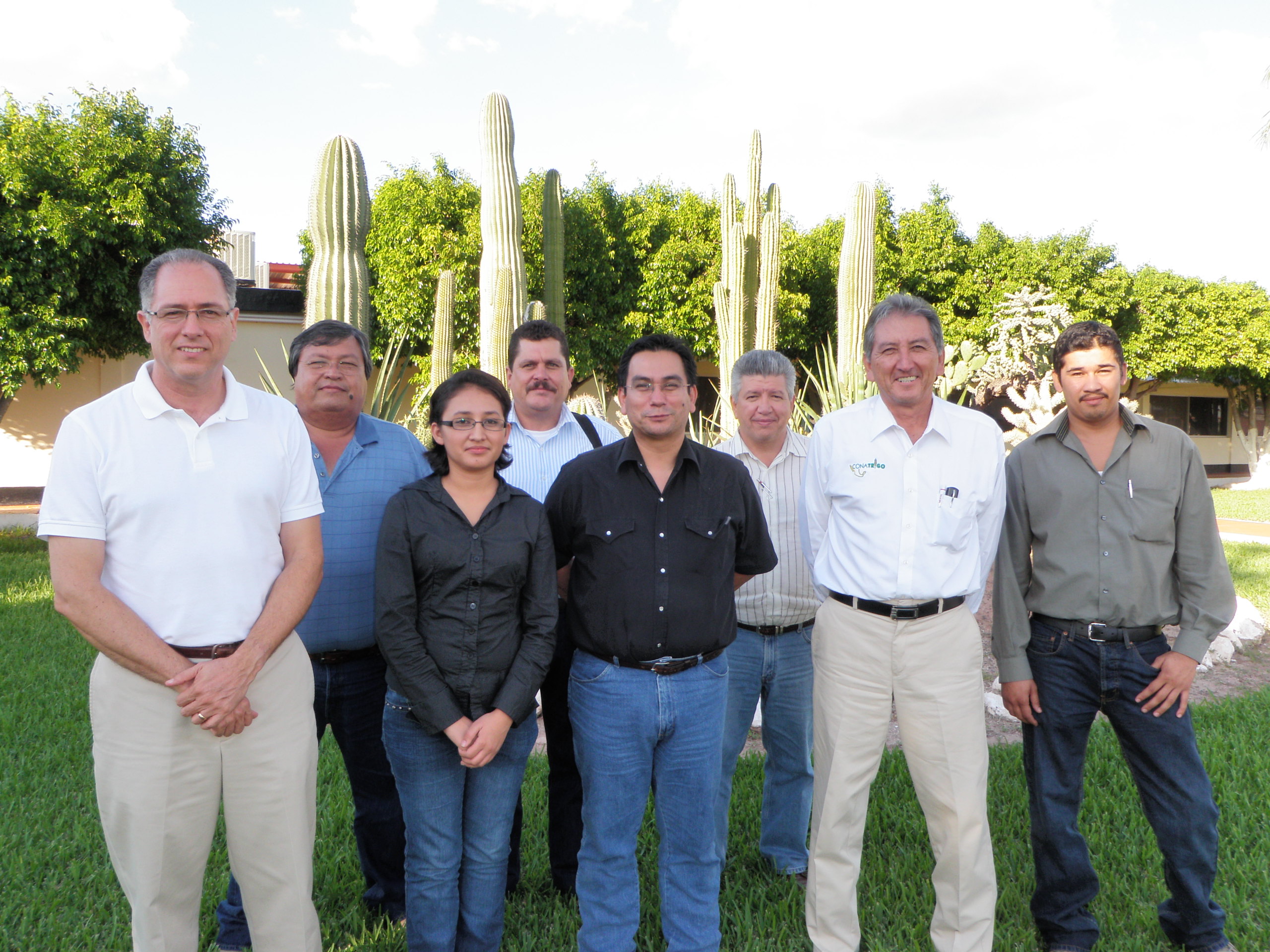 Wheat Phosphorus Models
Experiment for P Model
Randomized Complete Block Design with 3 replications
Twenty one spring wheat genotypes including bread wheat and durum wheat.
Two levels of P, 0 an 80 kg P2O5/ha
Plot size, five meters long x 3.2 m wide
Three years, each year P levels were located in the same plots.
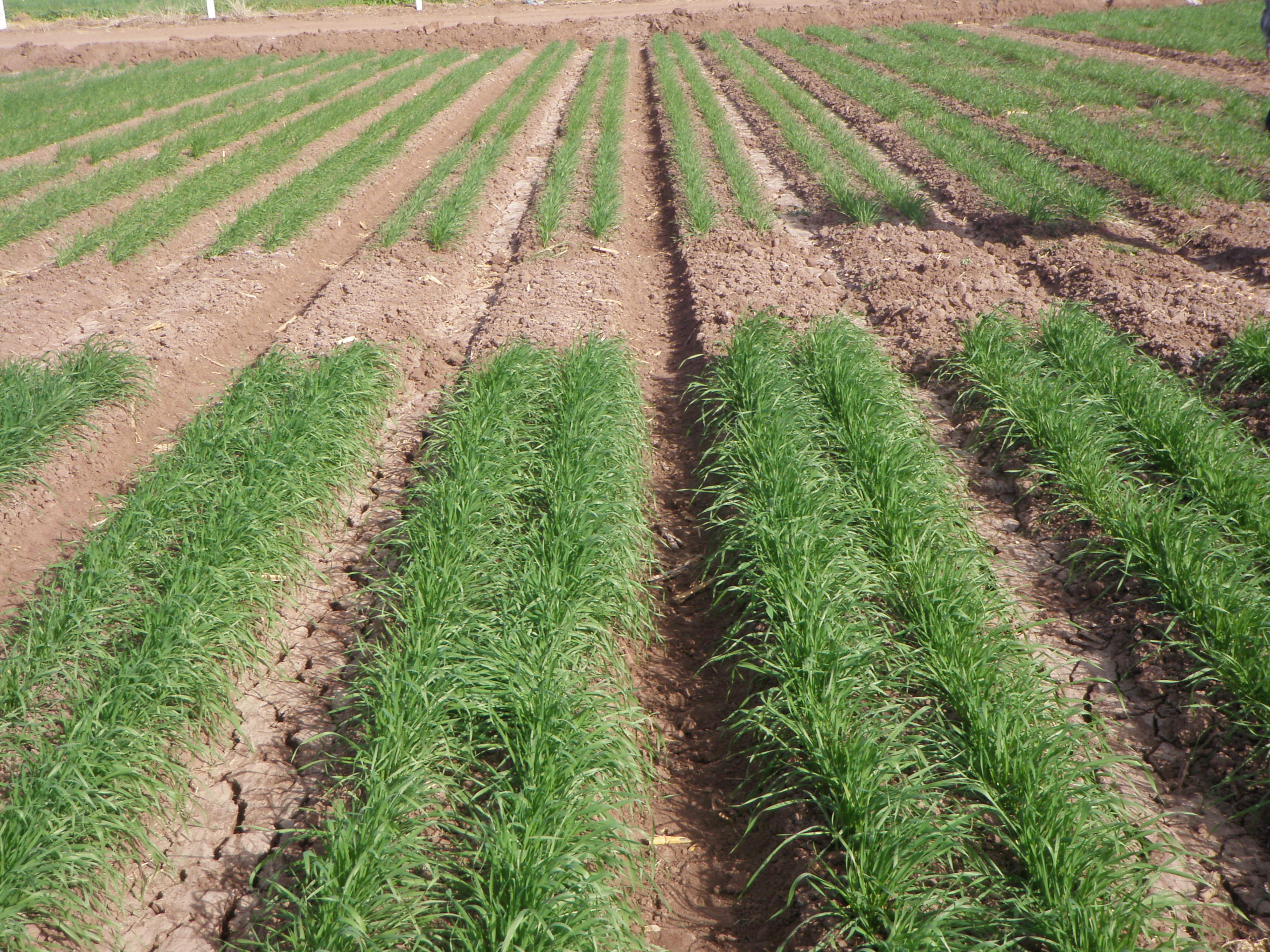 OP
+P
Figure .- INSEY vs wheat grain yield at the begining of stem elongation during a three year experiment.
Figure .- INSEY vs durum wheat grain yield at the begining of stem elongation during a three year experiment.
Figure .- INSEY vs bread wheat grain yield at the begining of stem elongation during a three year experiment.
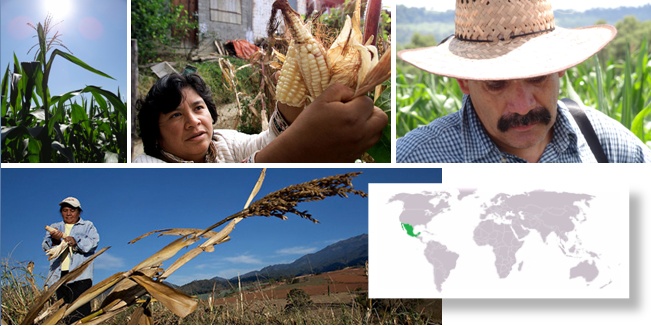 MasAgro
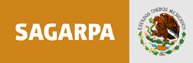 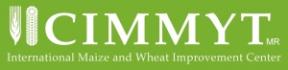 GREENSEEKER SENSOR CALIBRATION 2012
Baja California
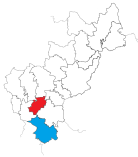 Querétaro
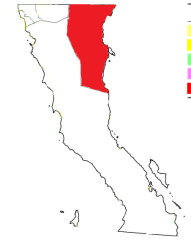 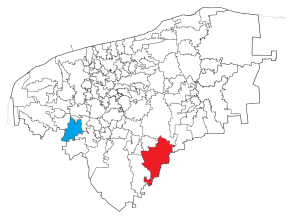 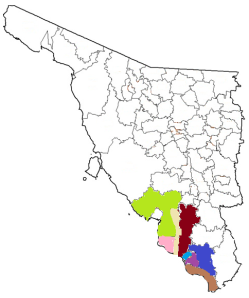 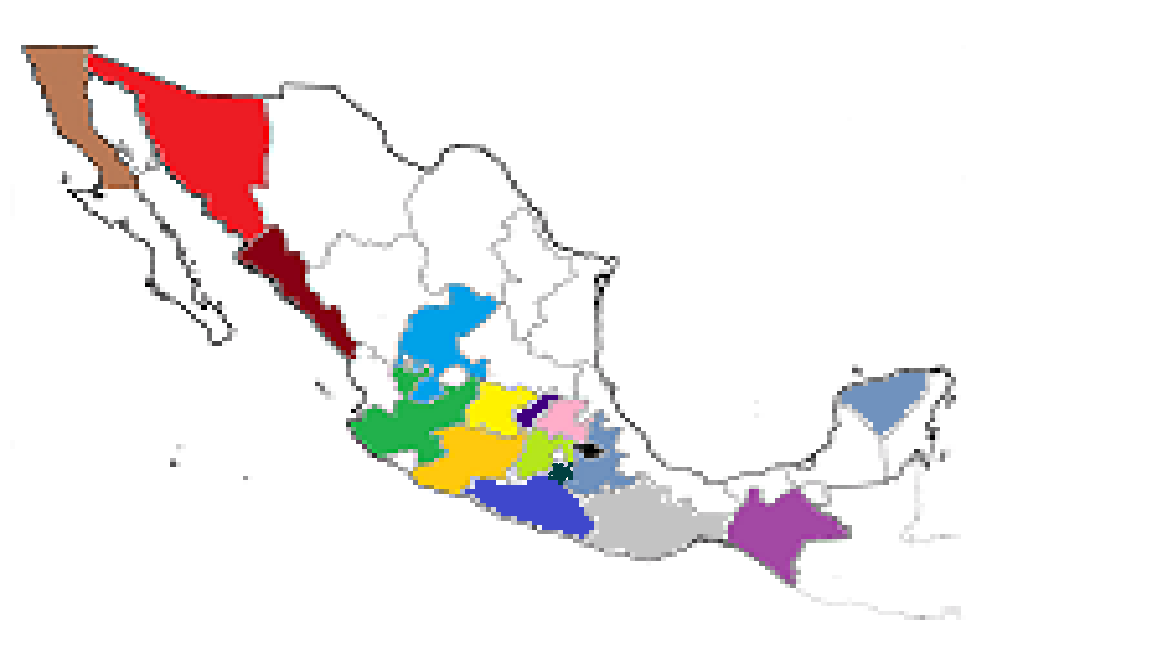 Sonora
Yucatan
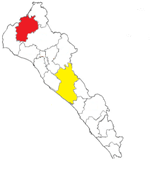 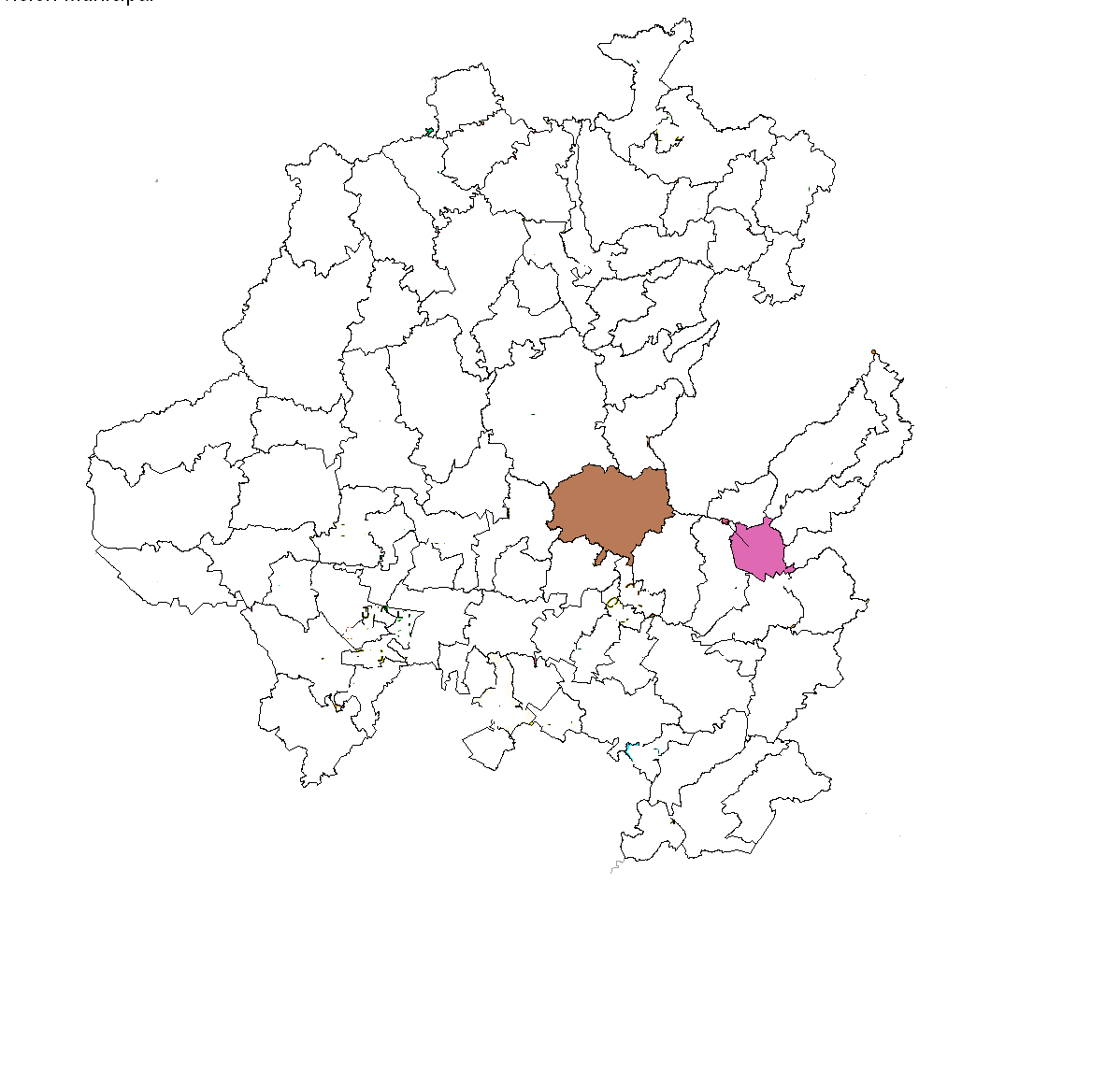 Sinaloa
Hidalgo
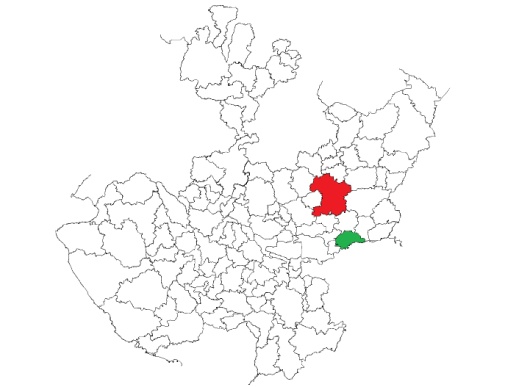 Guanajuato
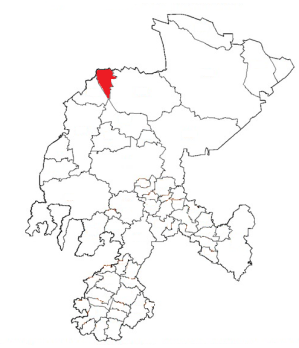 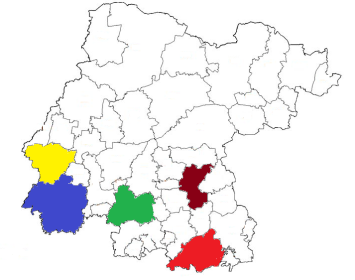 Zacatecas
Jalisco
Edo. De México
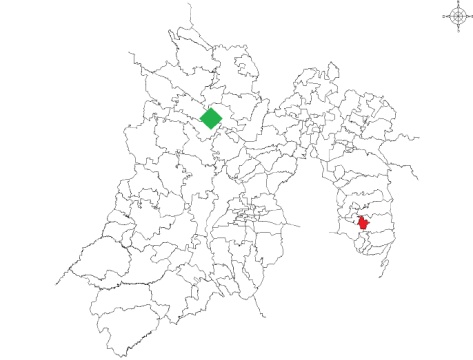 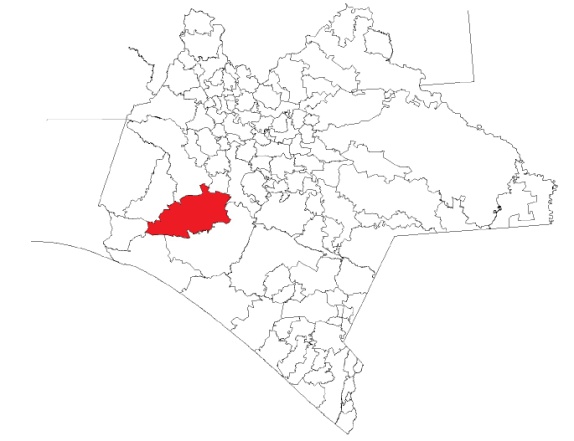 Tlaxcala
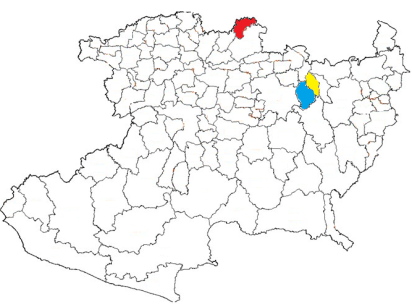 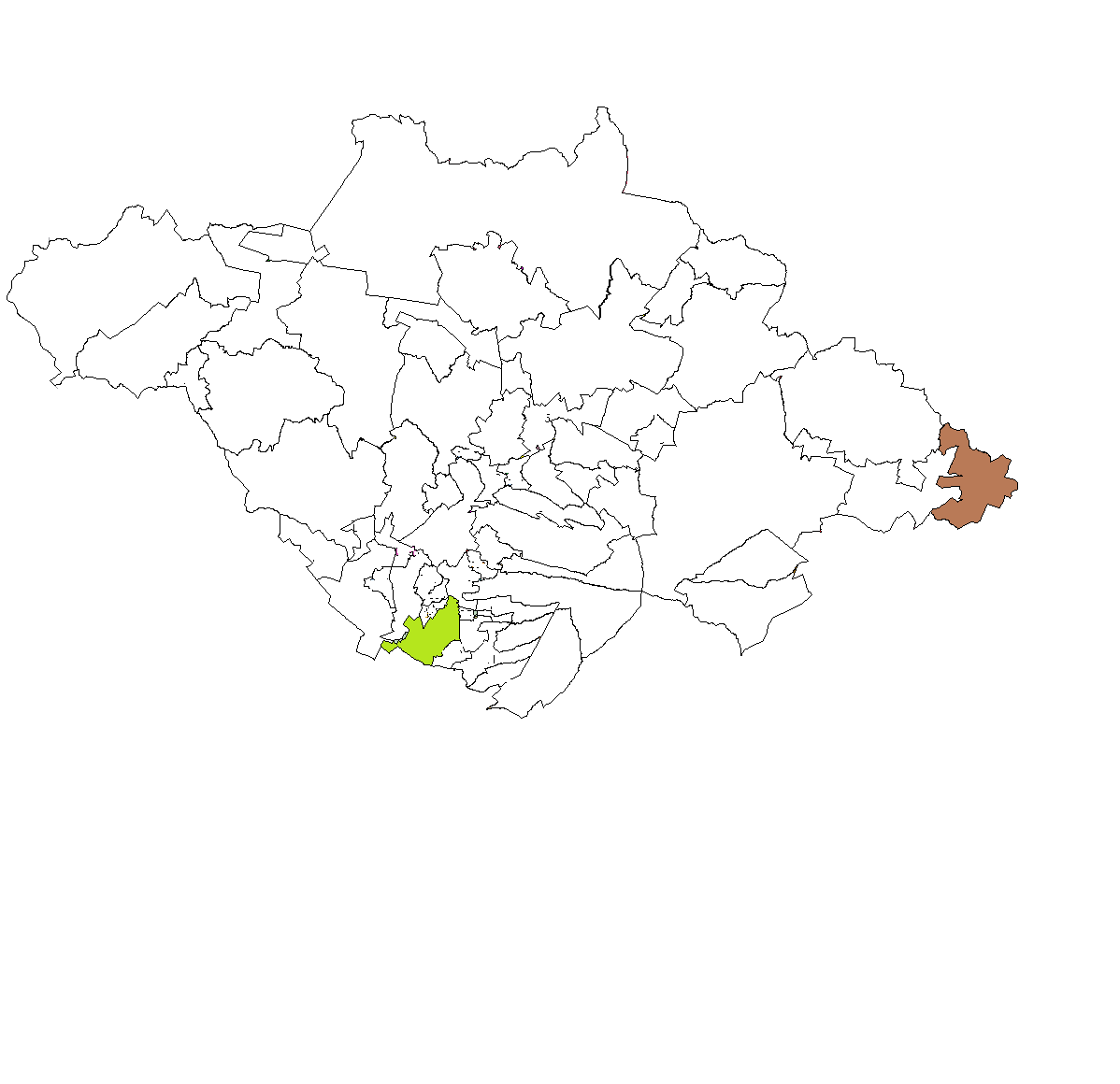 Puebla
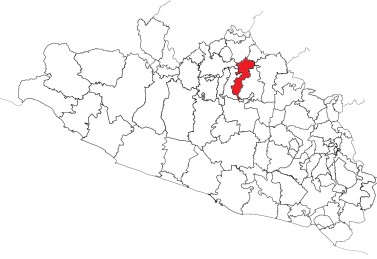 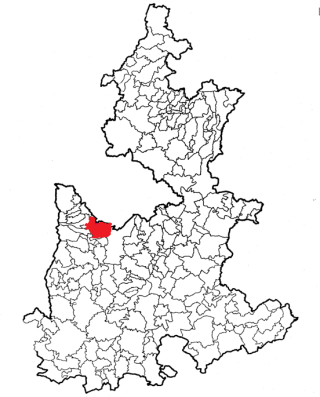 Michoacan
Chiapas
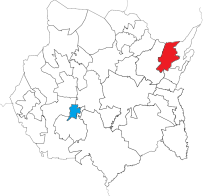 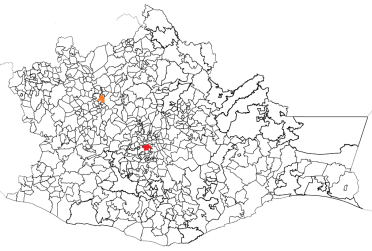 Guerrero
Morelos
Oaxaca
Maize Nitrogen Models
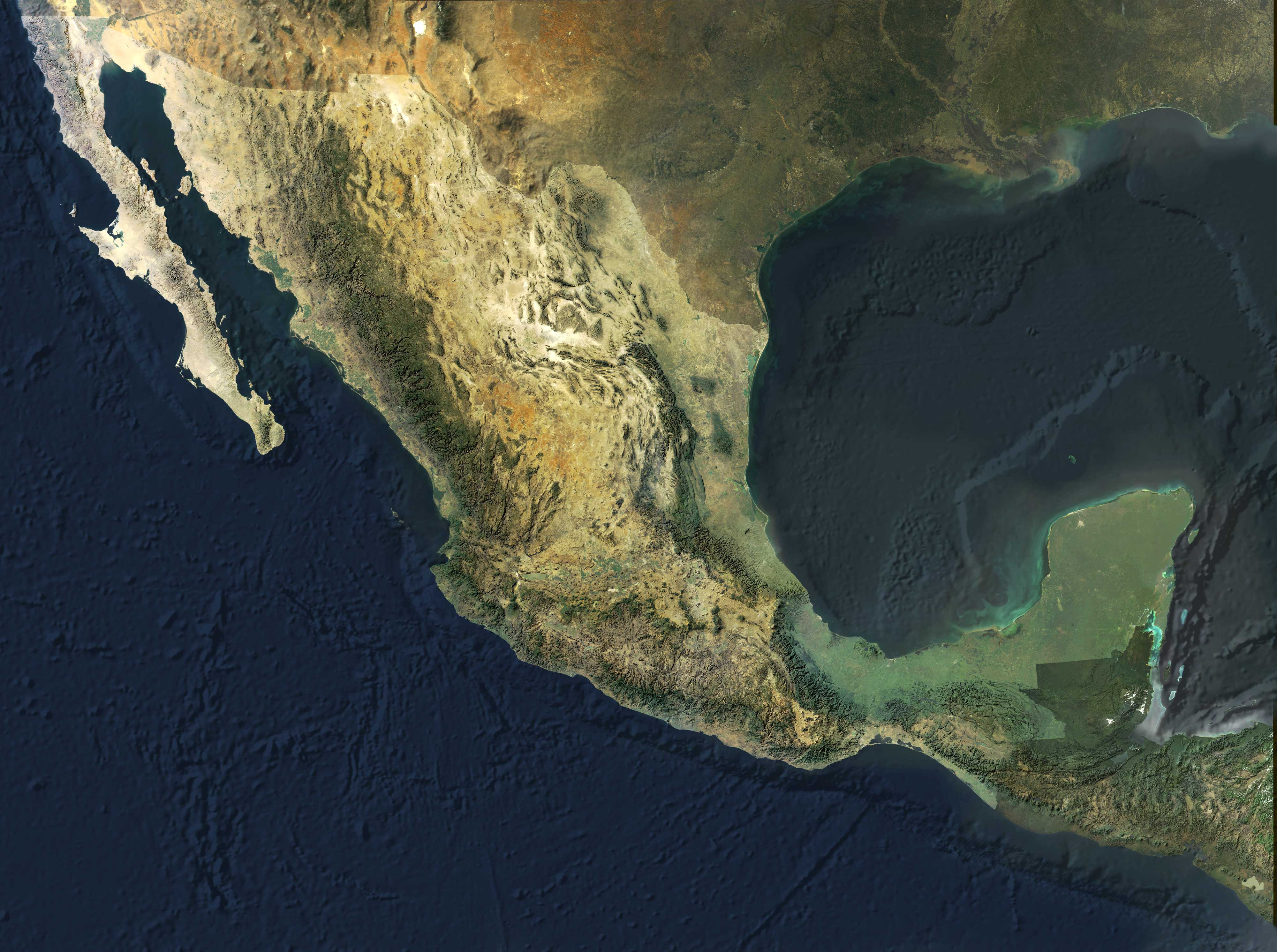 SENSOR VALIDATION
IN MAIZE 2012-2013
Obregon
Sinaloa
Guanajuato
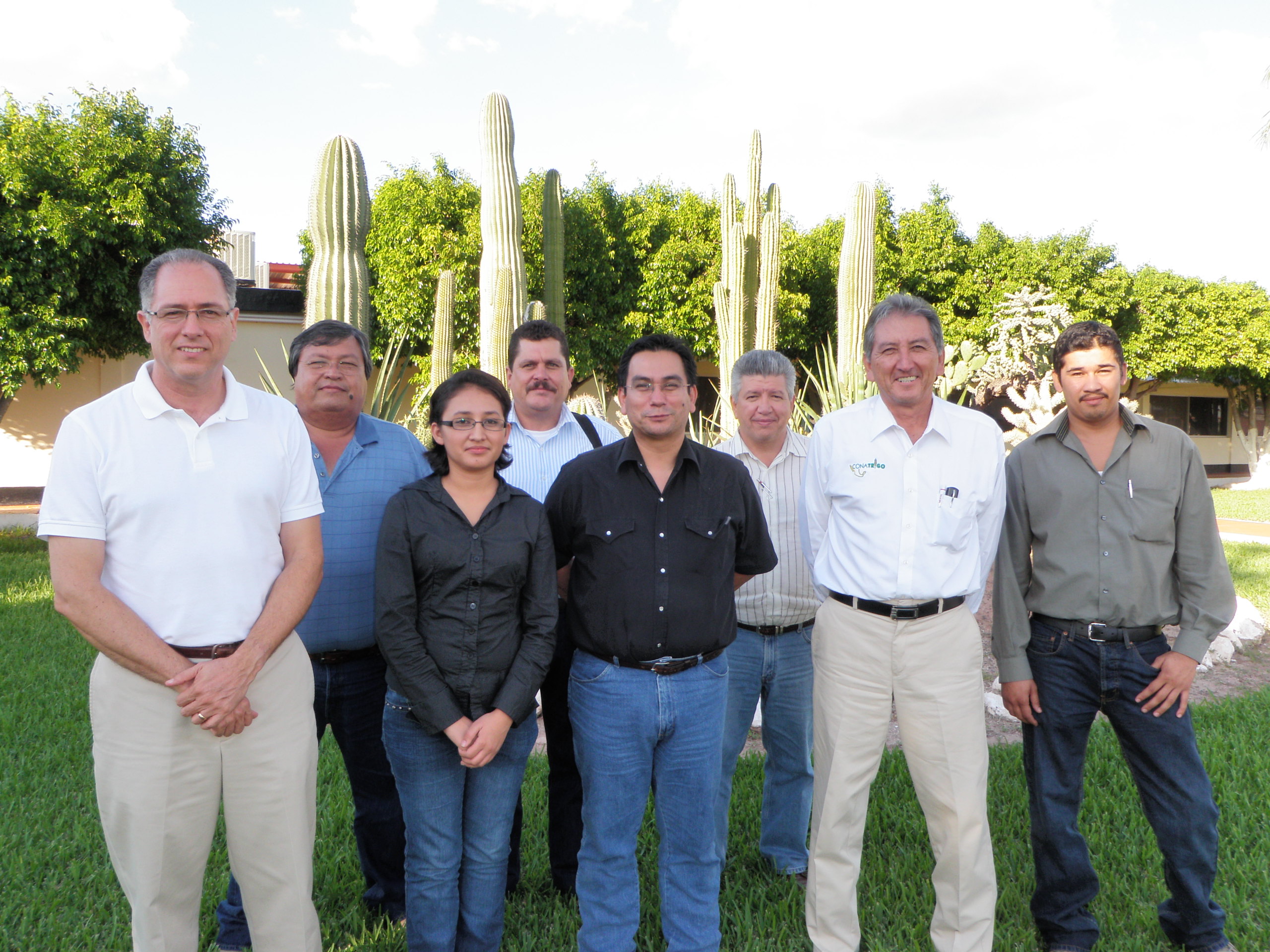 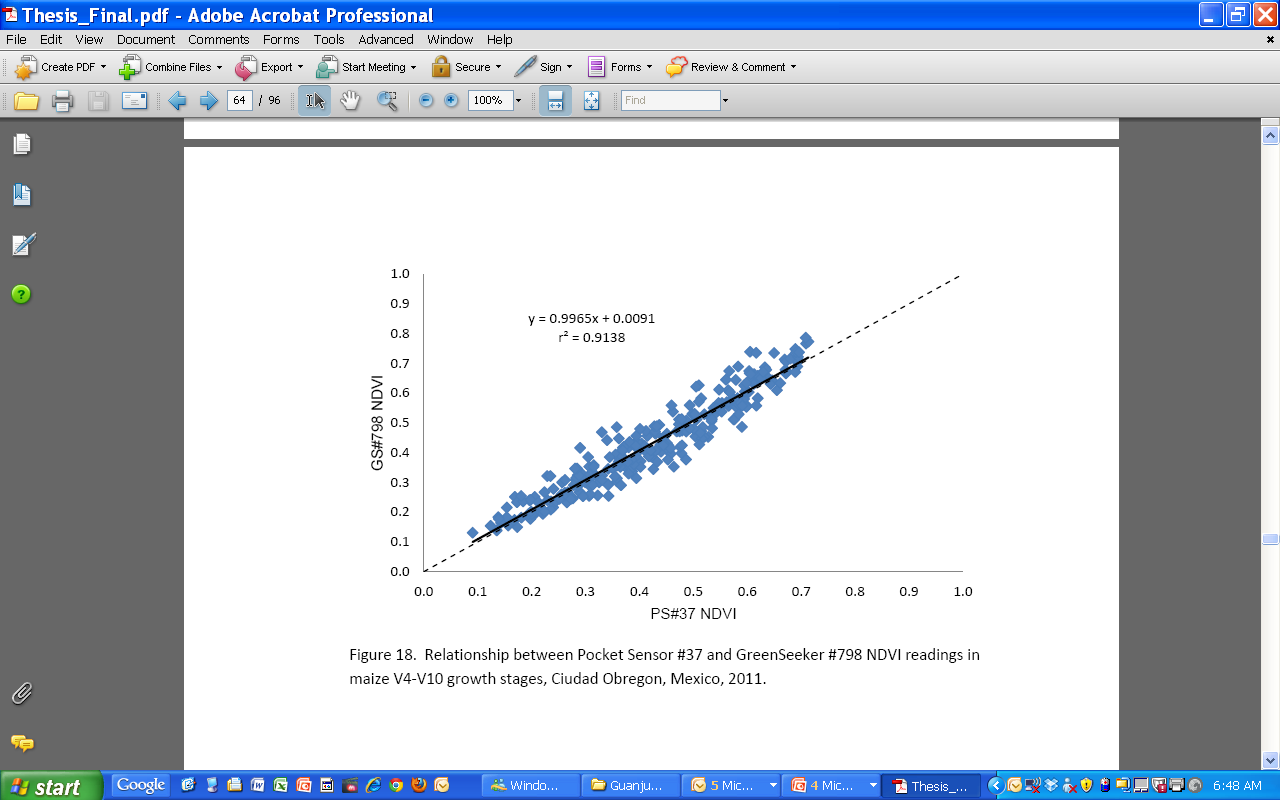 Crain et al., 2012
Journal of Sensor
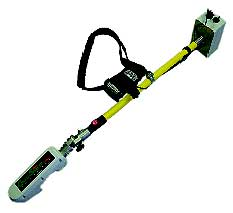 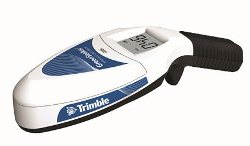 Hand held sensor with extension kit
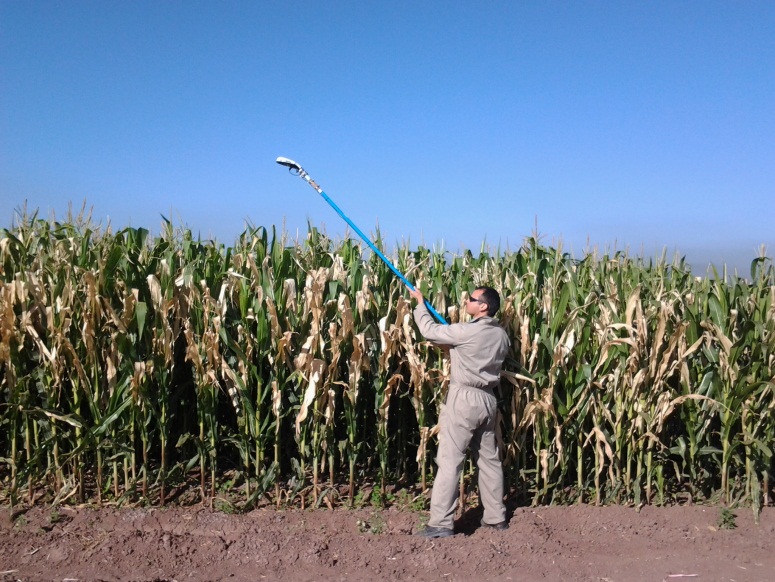 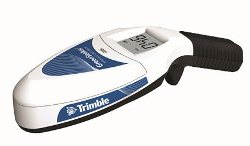 Sensor Technology for nutrient management at different scales
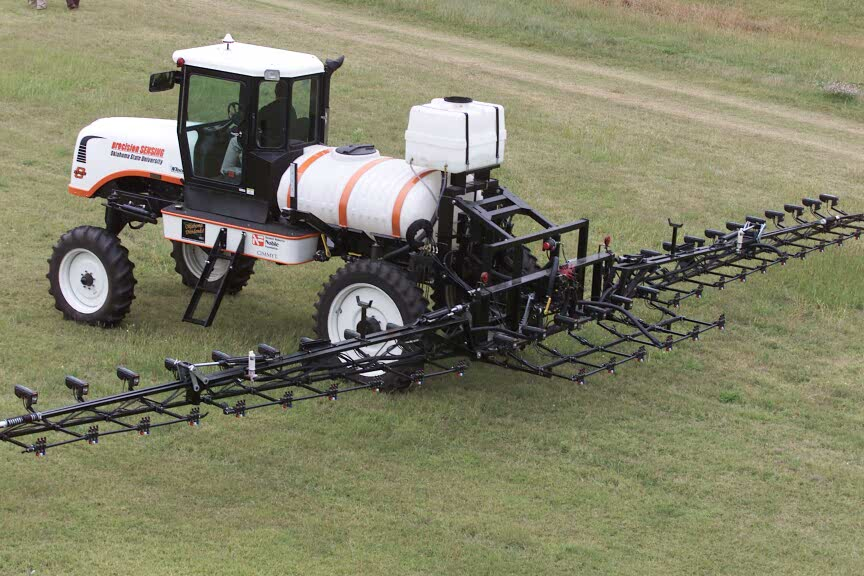 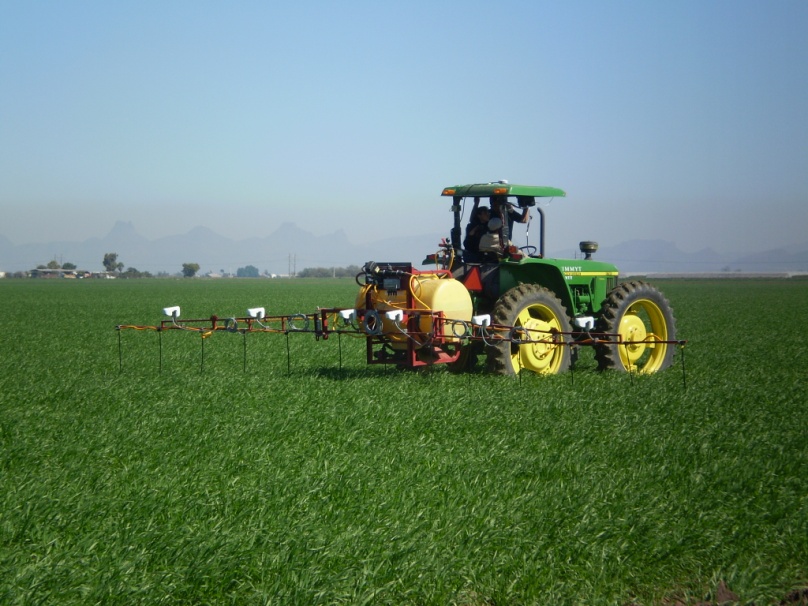 30,000 USD
120,000 USD
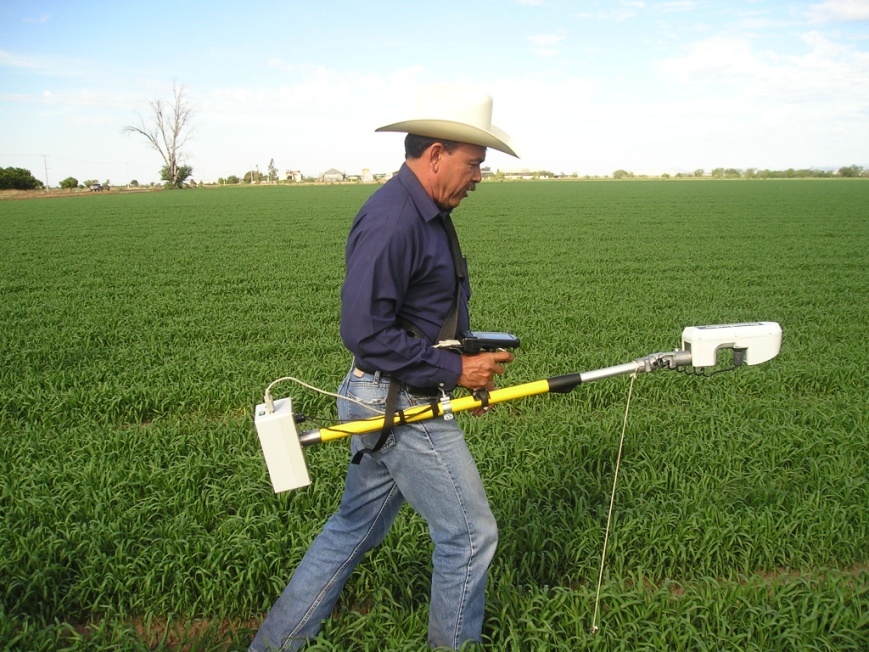 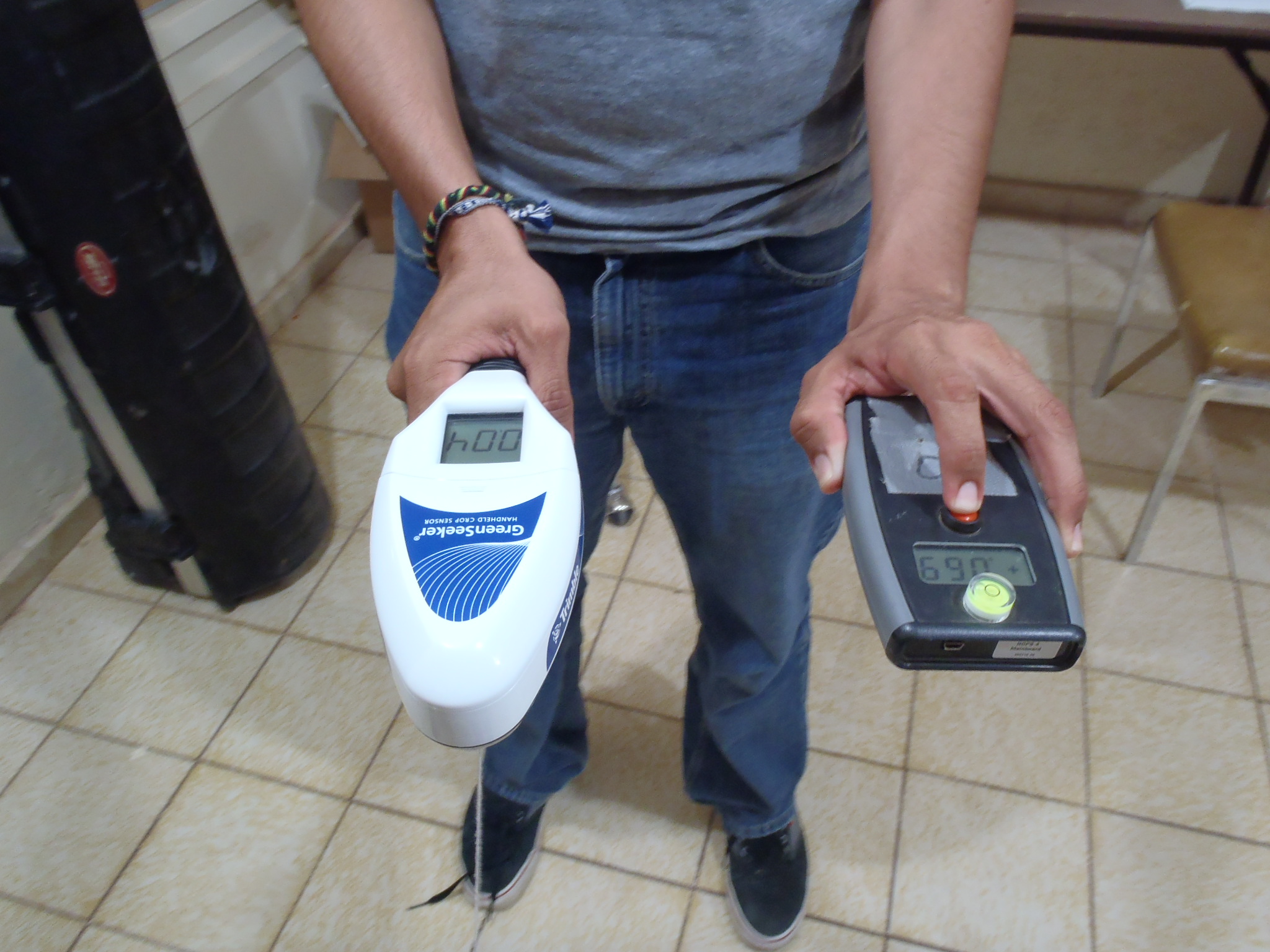 5,000 USD
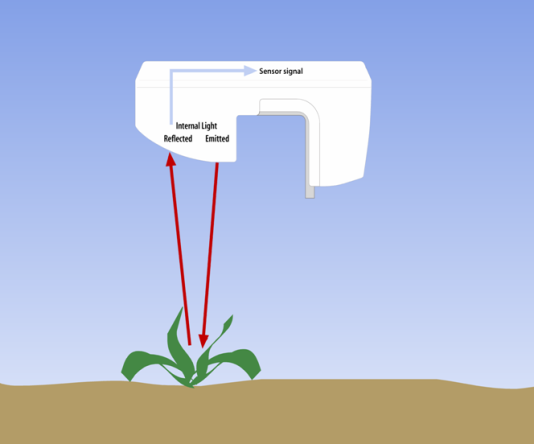 500 USD
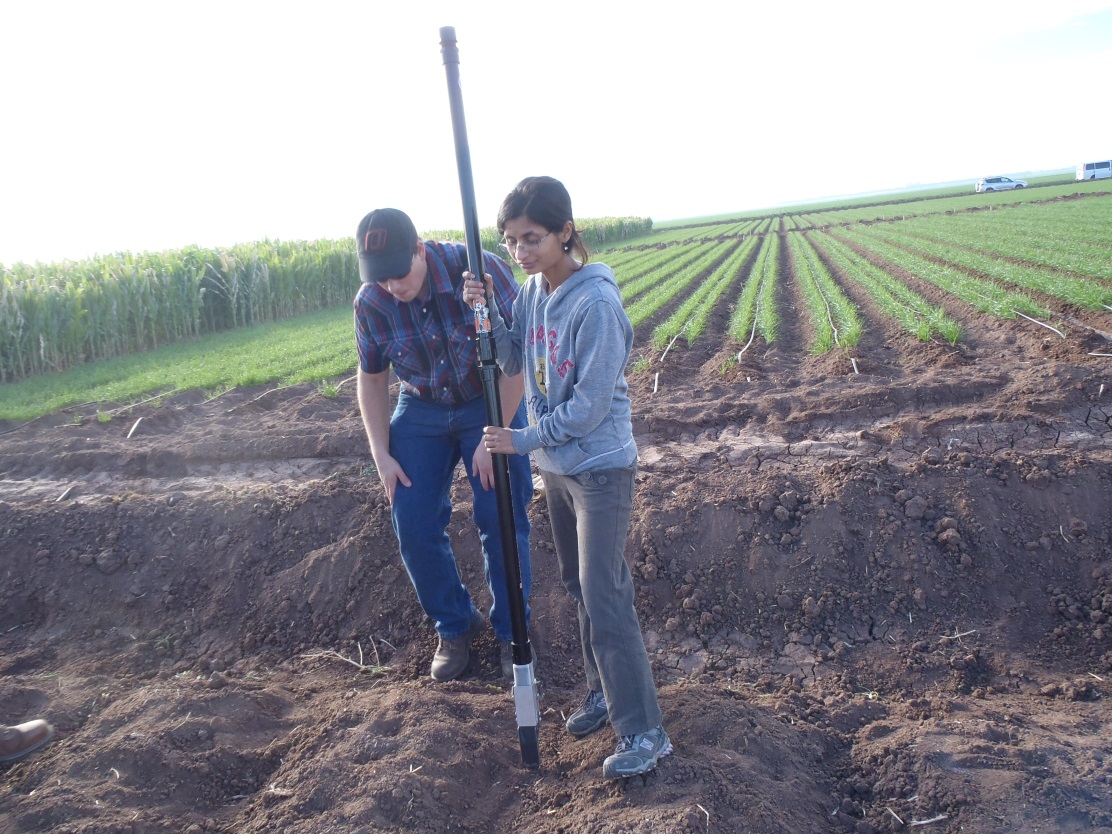 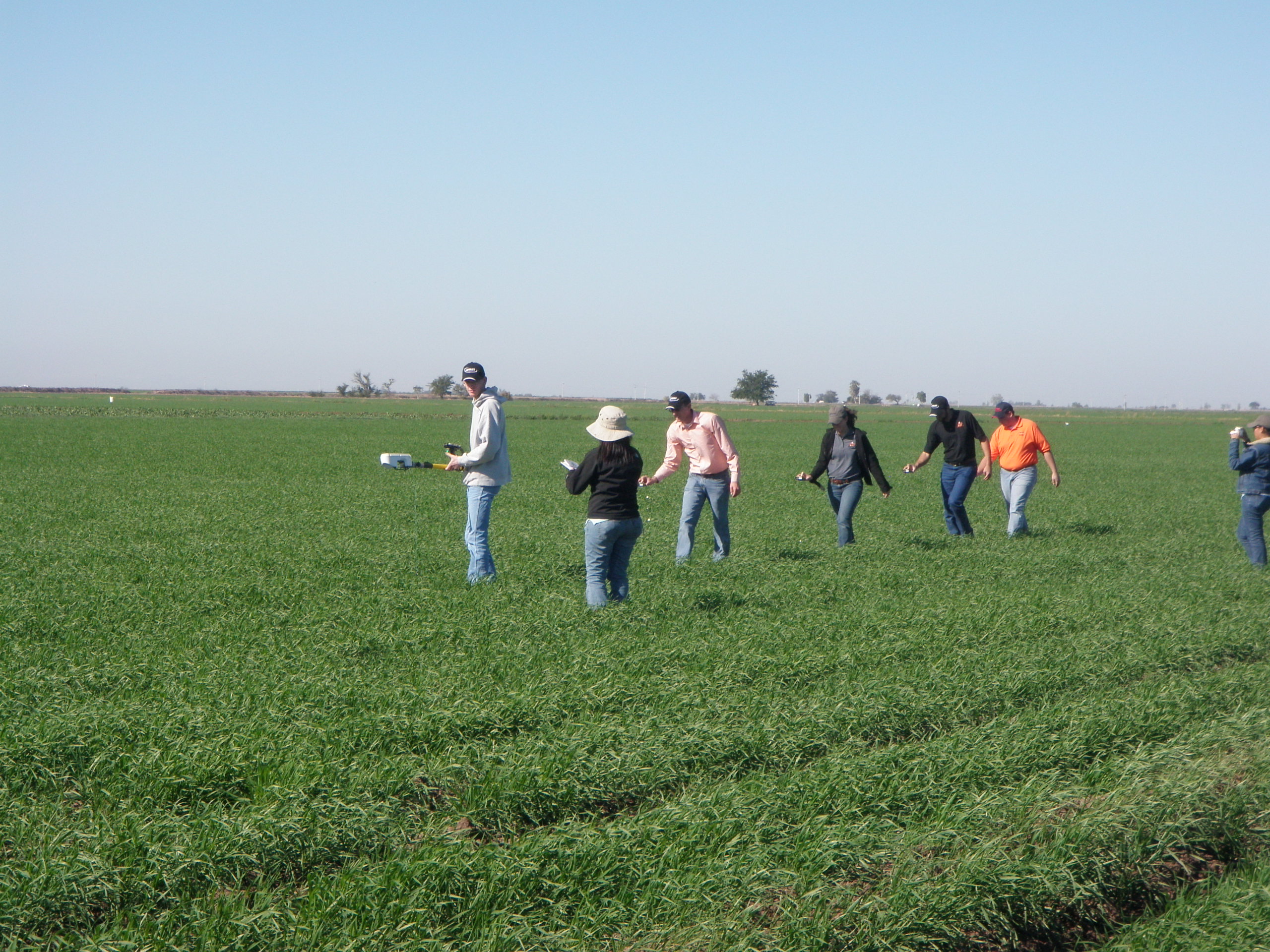 OSU-CIMMYT-TRIMBLE
GS2
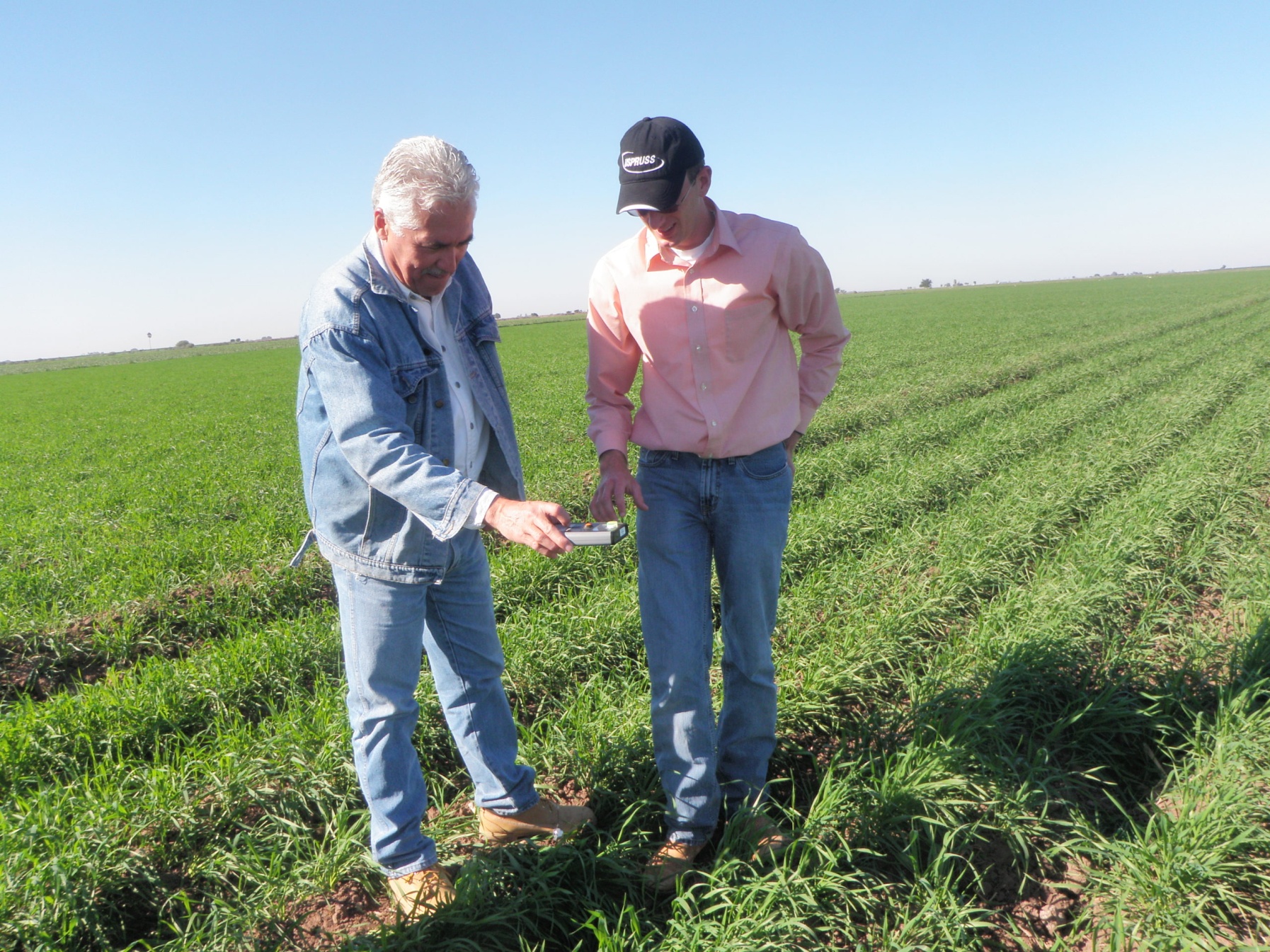 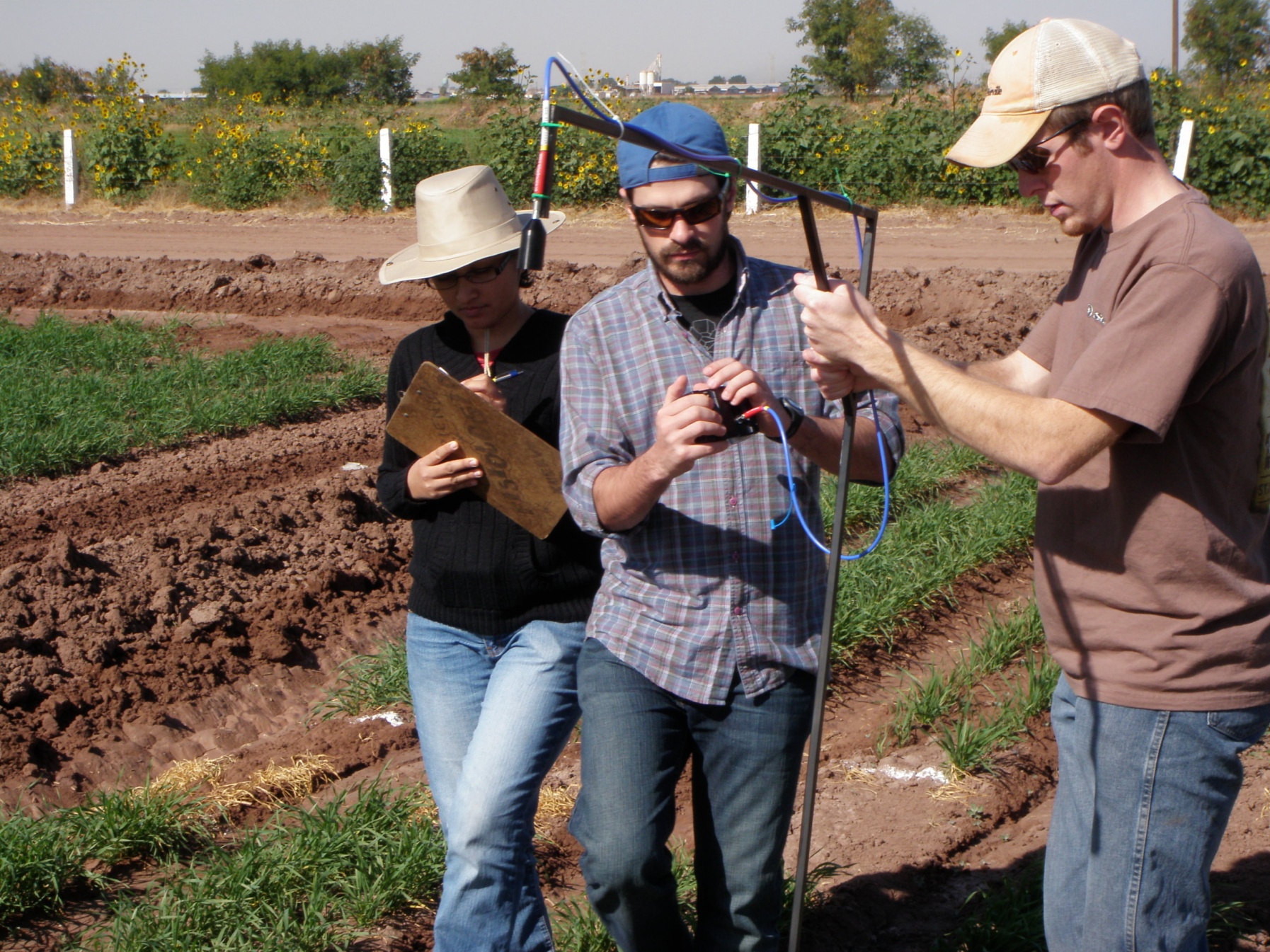 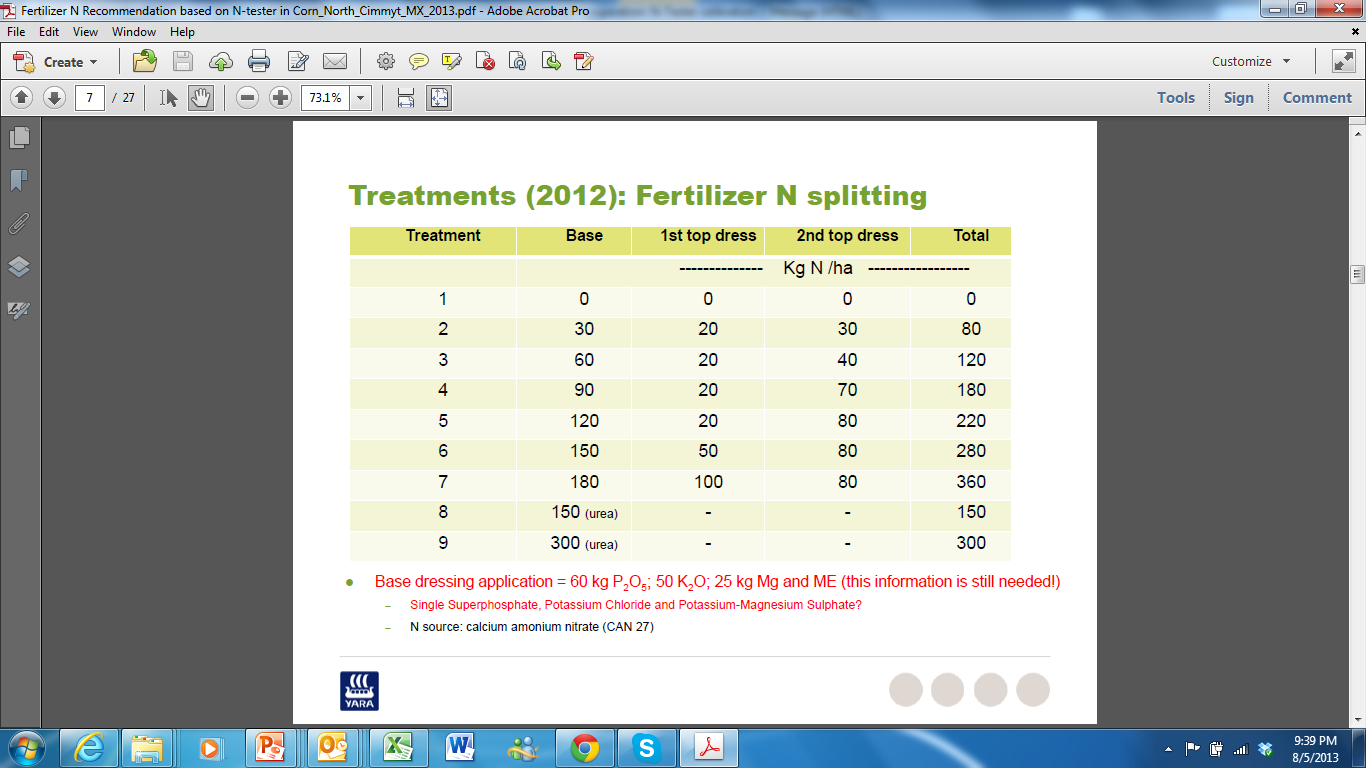 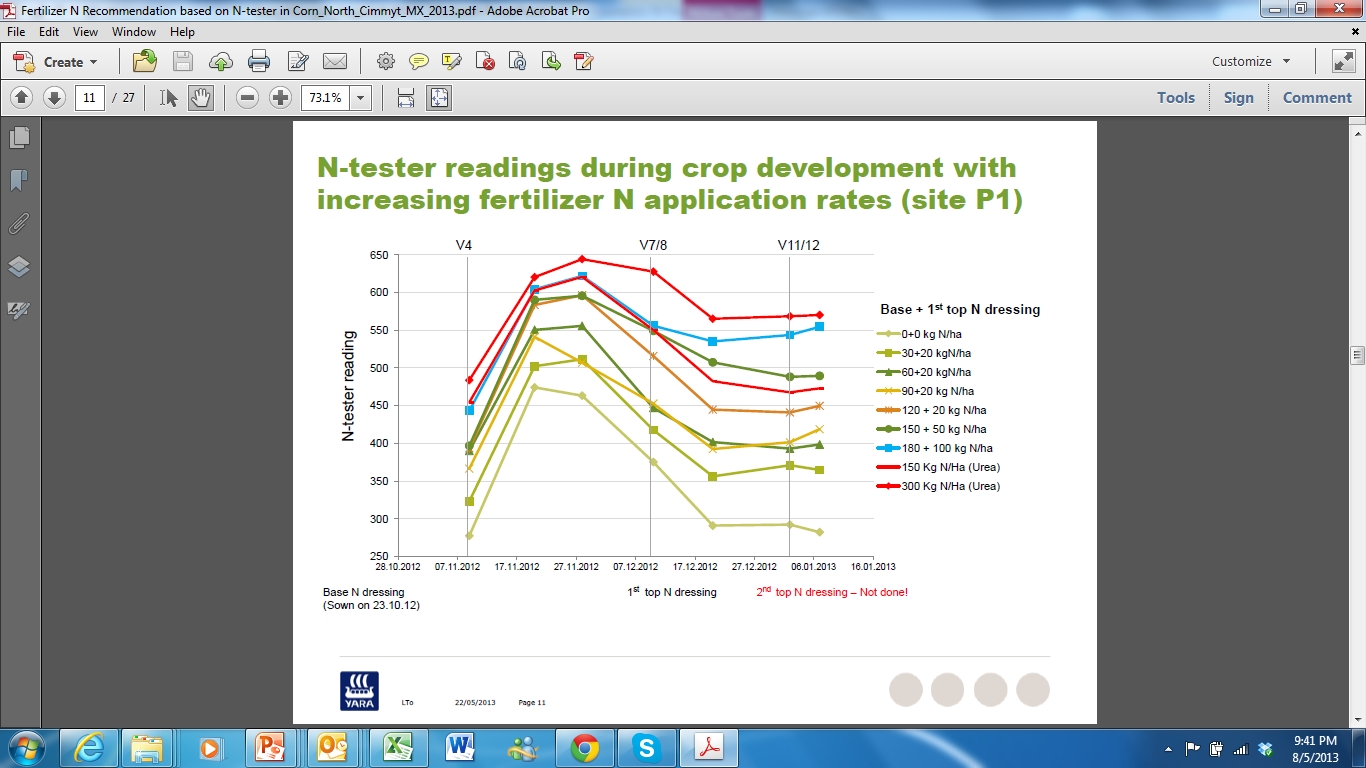 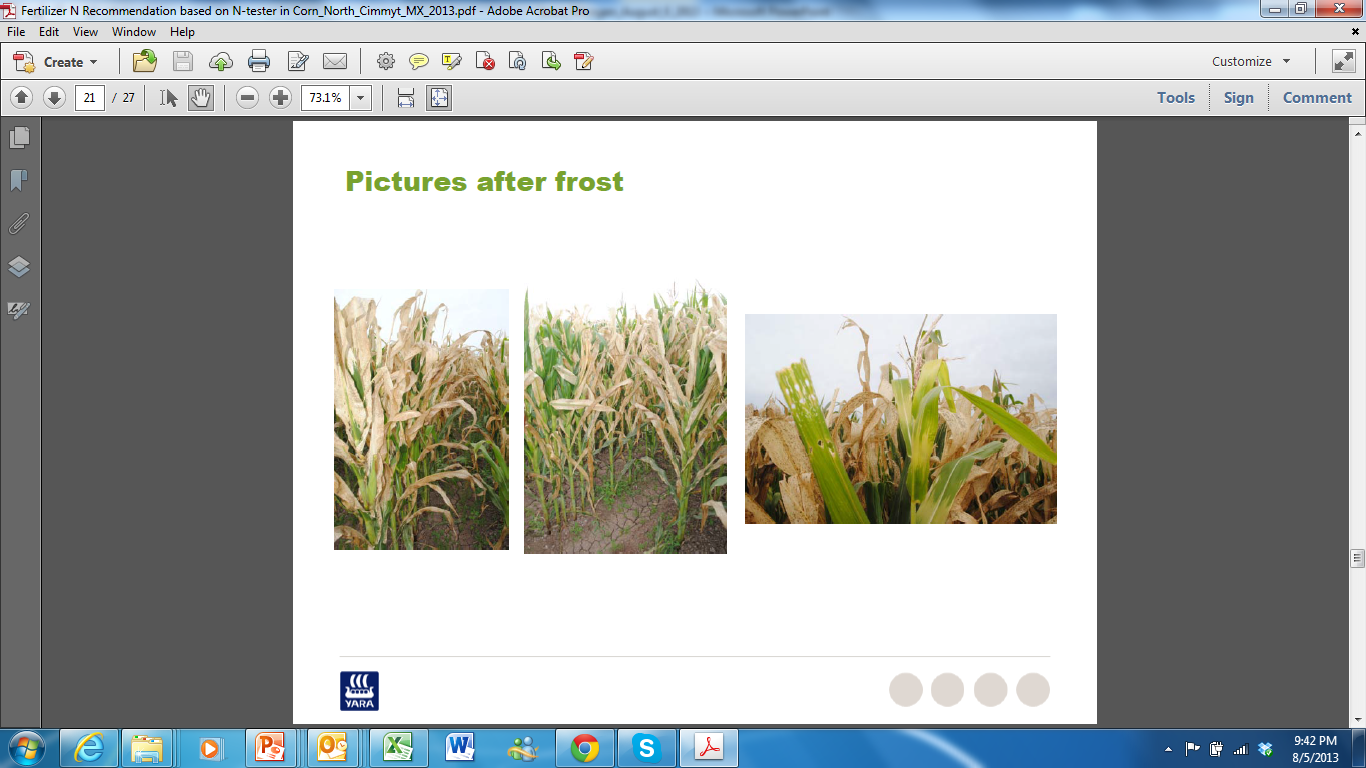 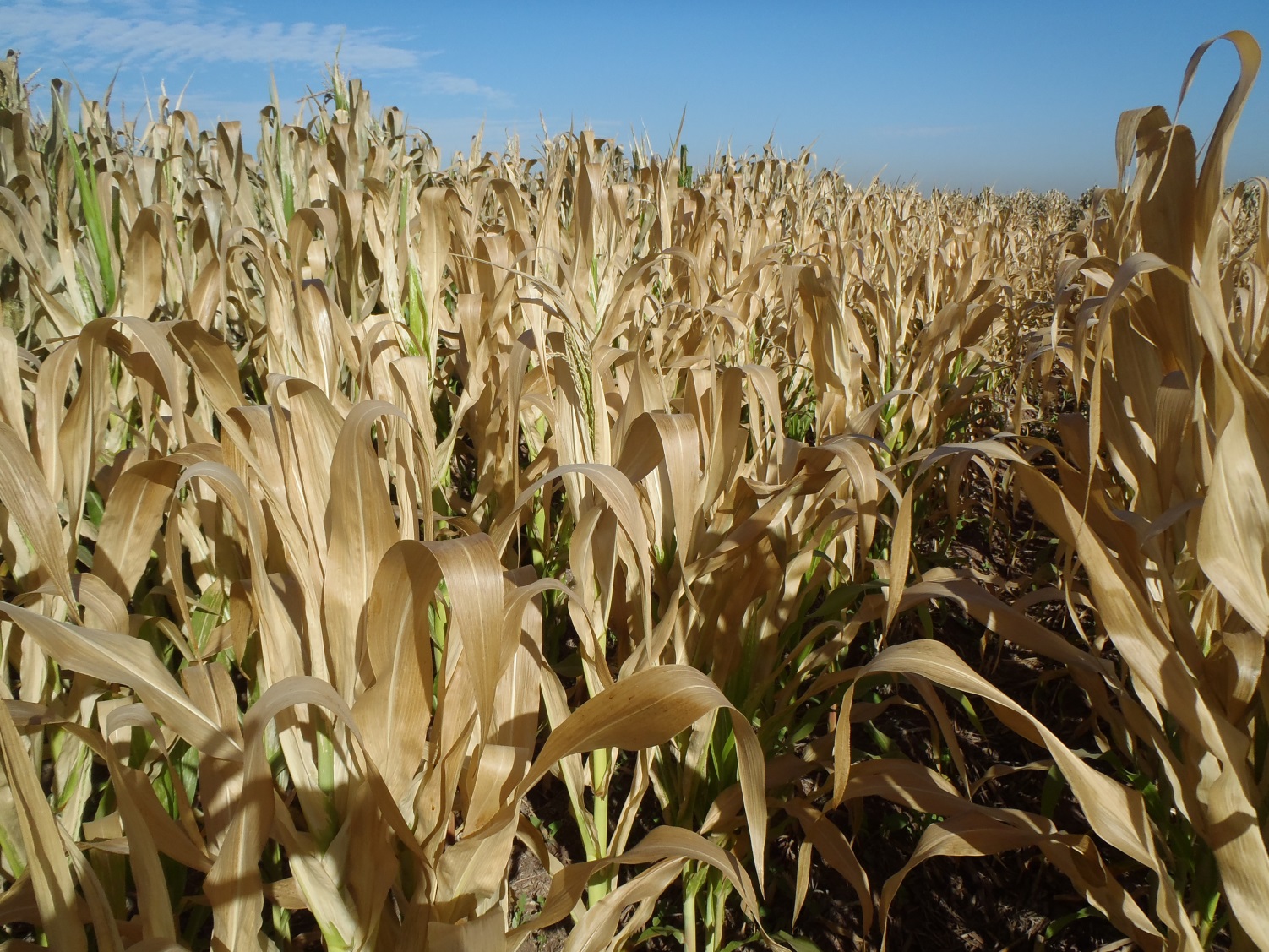 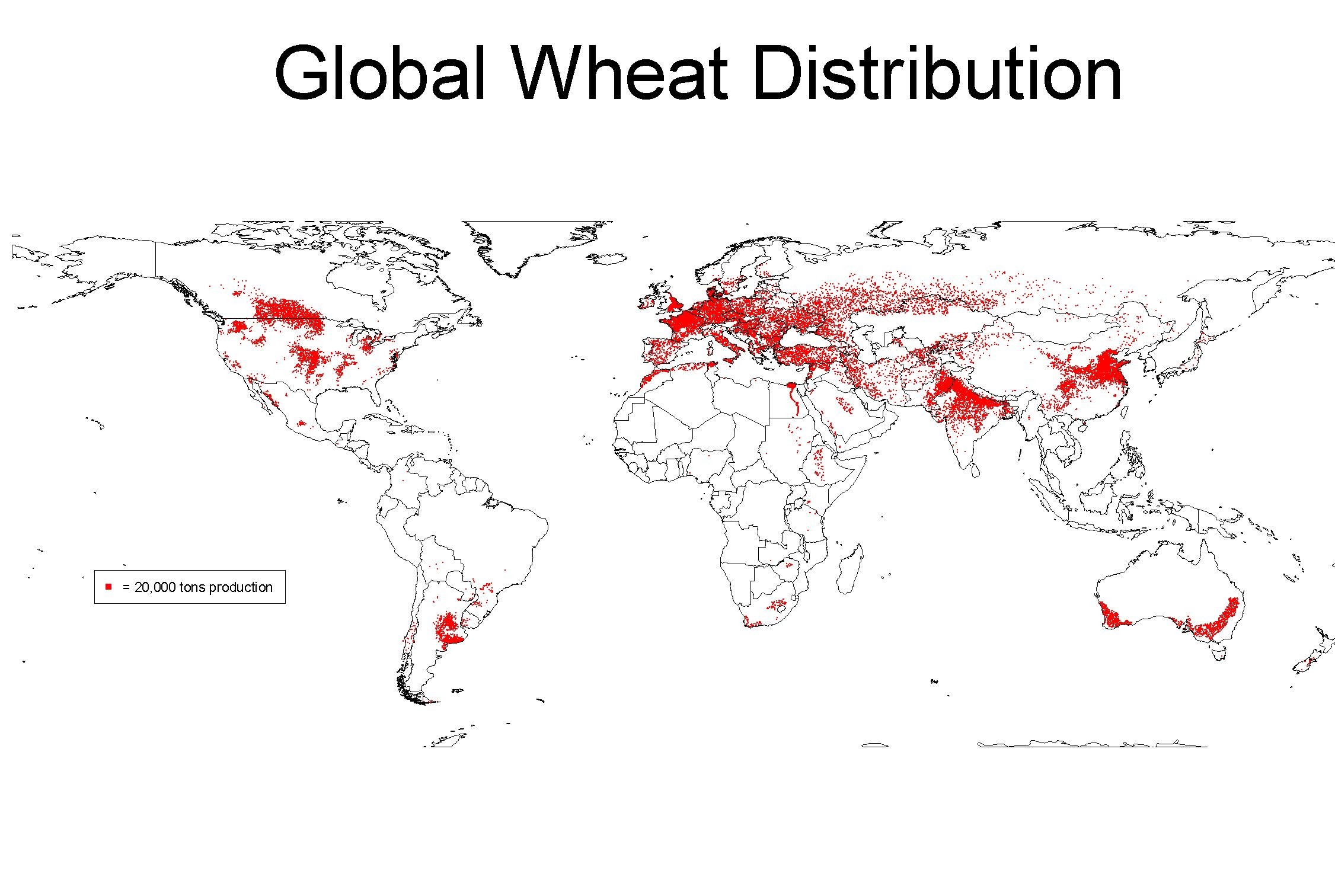 China
Pakistan
India
Source: D. Hodson
Spring wheat INSEY Yaqui vs Pakistan
Pakistani data: Dr. Imtiaz Husain
Spring Wheat INSEY Yaqui vs India
Indian data: Dr. Ramesh K. Sharma
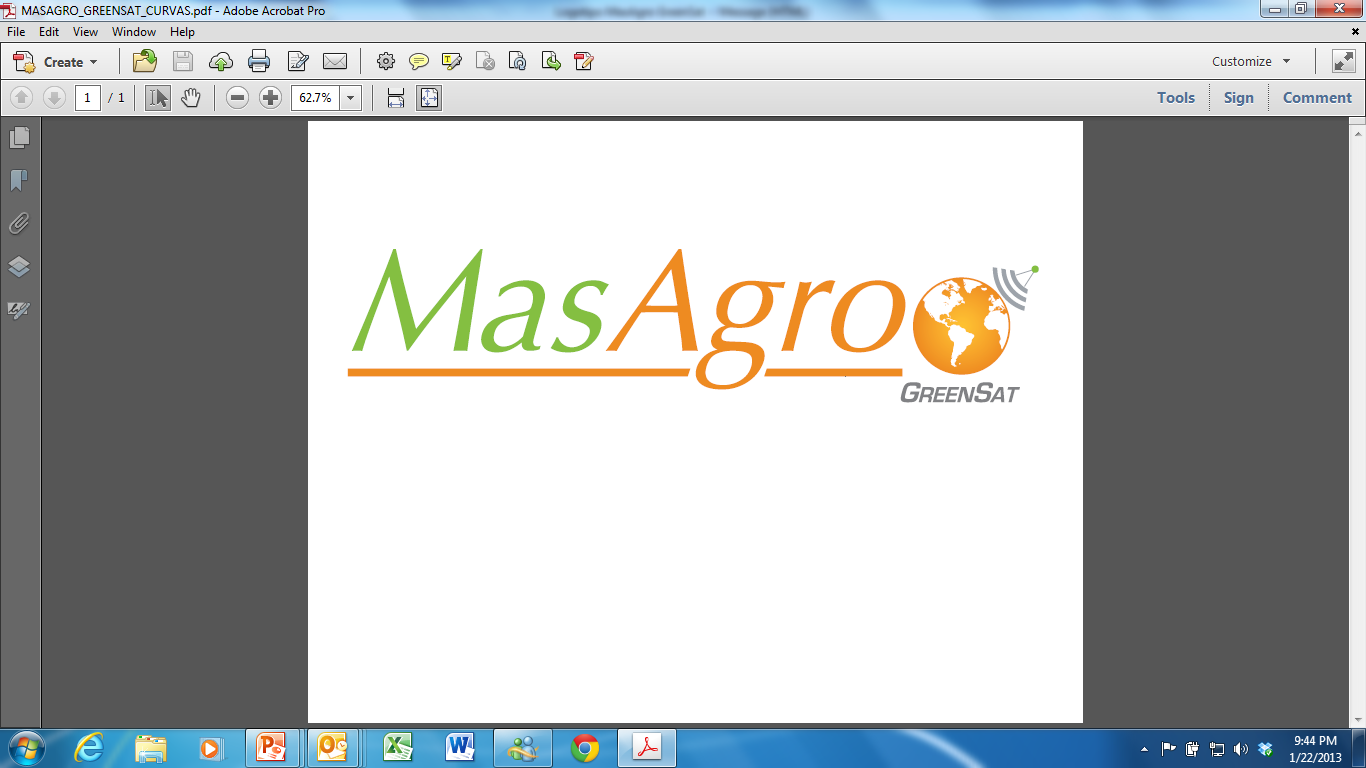 Satellite N Diagnostics with Rapid Eye

Urs Schulthess and Ivan Ortiz-Monasterio
Example of a field with a N rich strip in the Yaqui Valley
Relationship between NDVI from GreenSeeker and a Rapid Eye satellite image of January 23, 2012
Information from:
 15 fields
 N rich strips
 Control
Total of 30 points
GreenSeeker reading were taken with +/- 7 days from when the satellite image was aquired
The satellite seems to measure larger differences in NDVI than the GreenSeeker (slope=0.63).  This may have some implications when N recommendations are derived from this information.
GreenSat
GreenSat with Spot 6
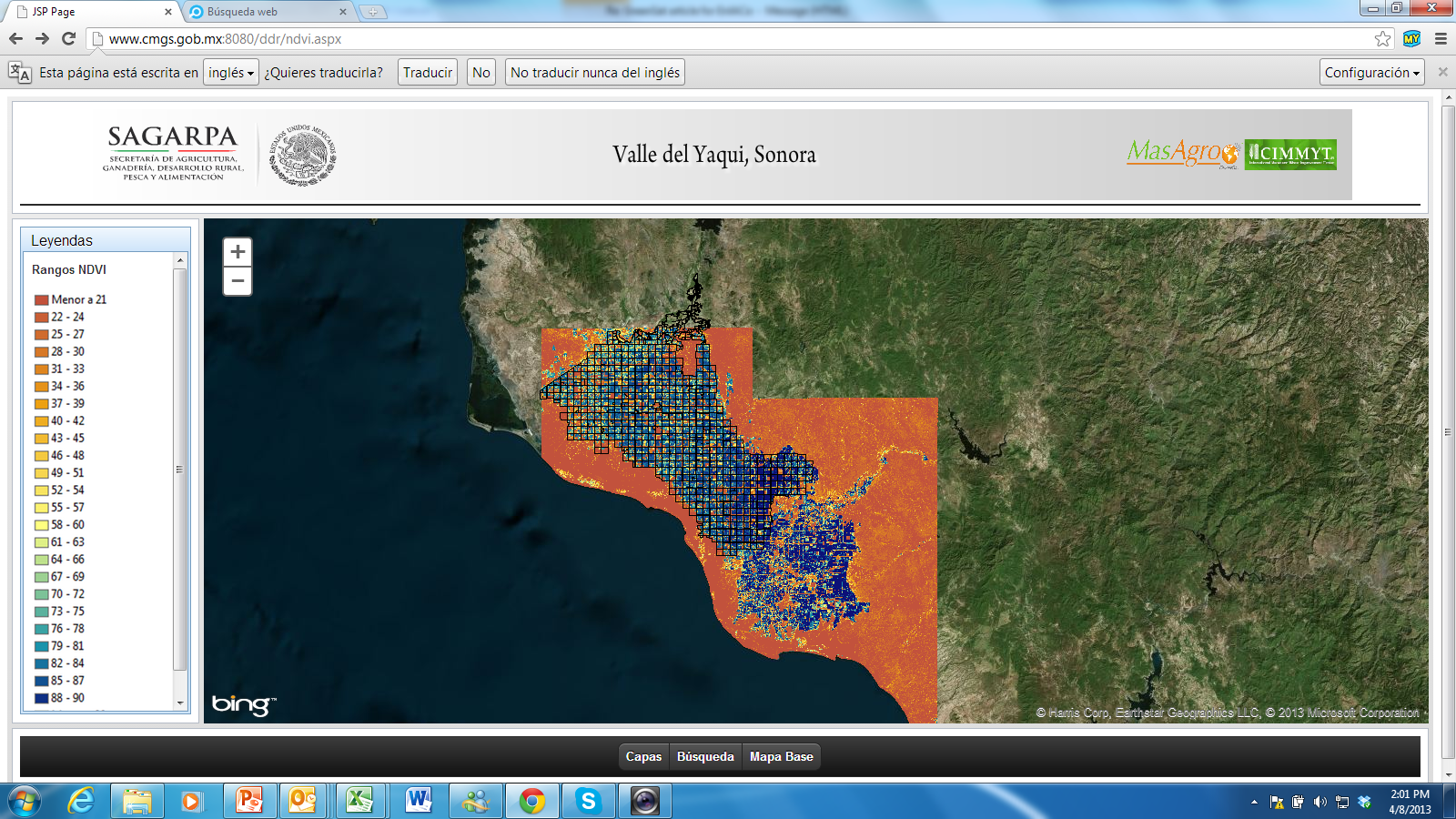 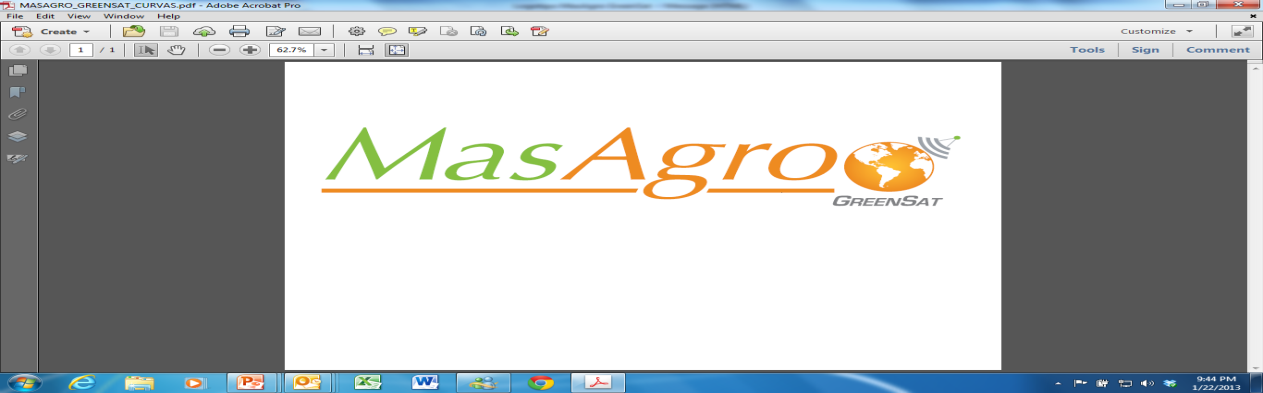 http://www.cmgs.gob.mx:8080/ddr/ndvi.aspx
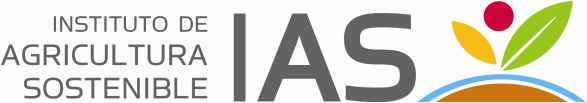 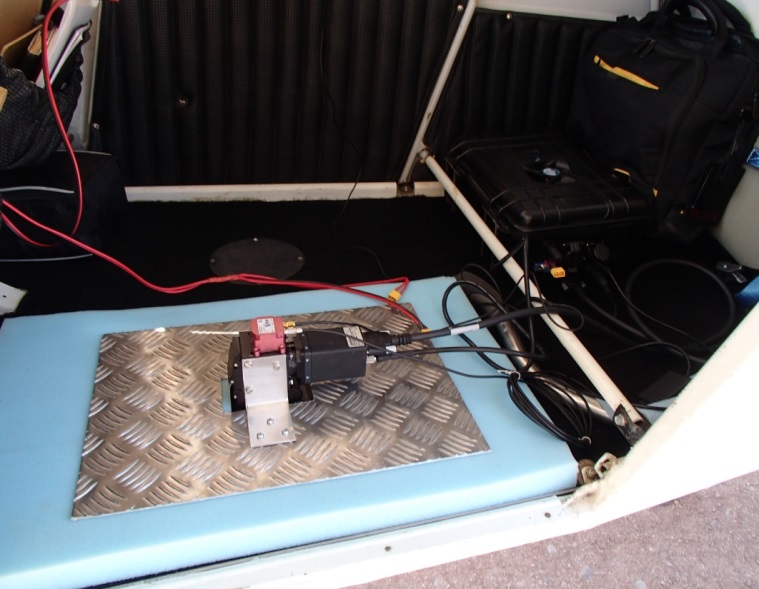 Thermal and Multispectral cameras
Hyperspectral scanner
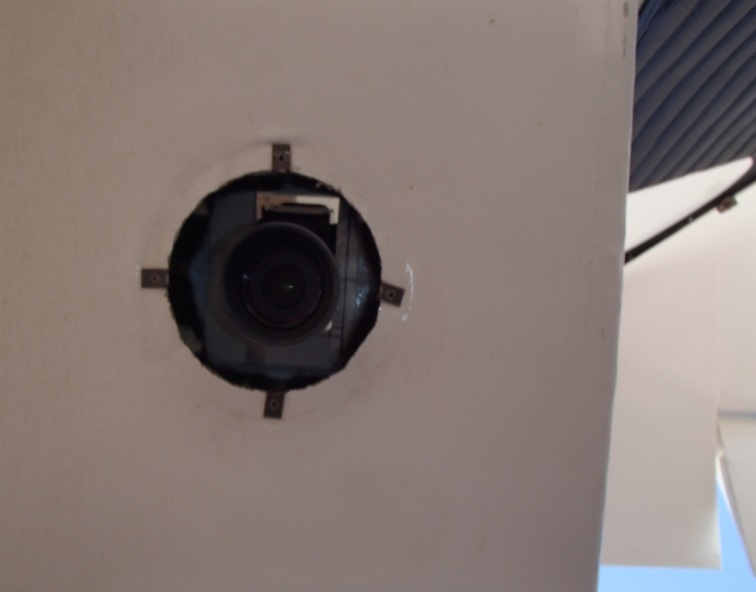 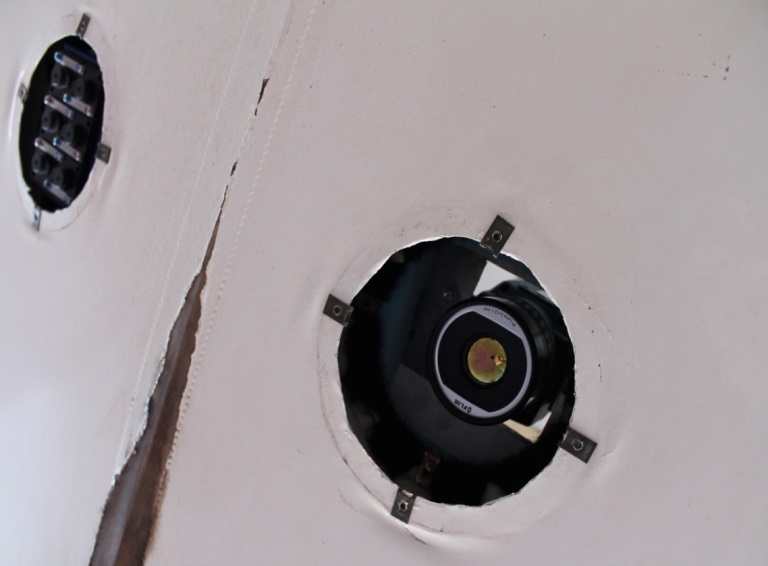 Flying over CENEB, CIMMYT’s 
Research Station in Obregon
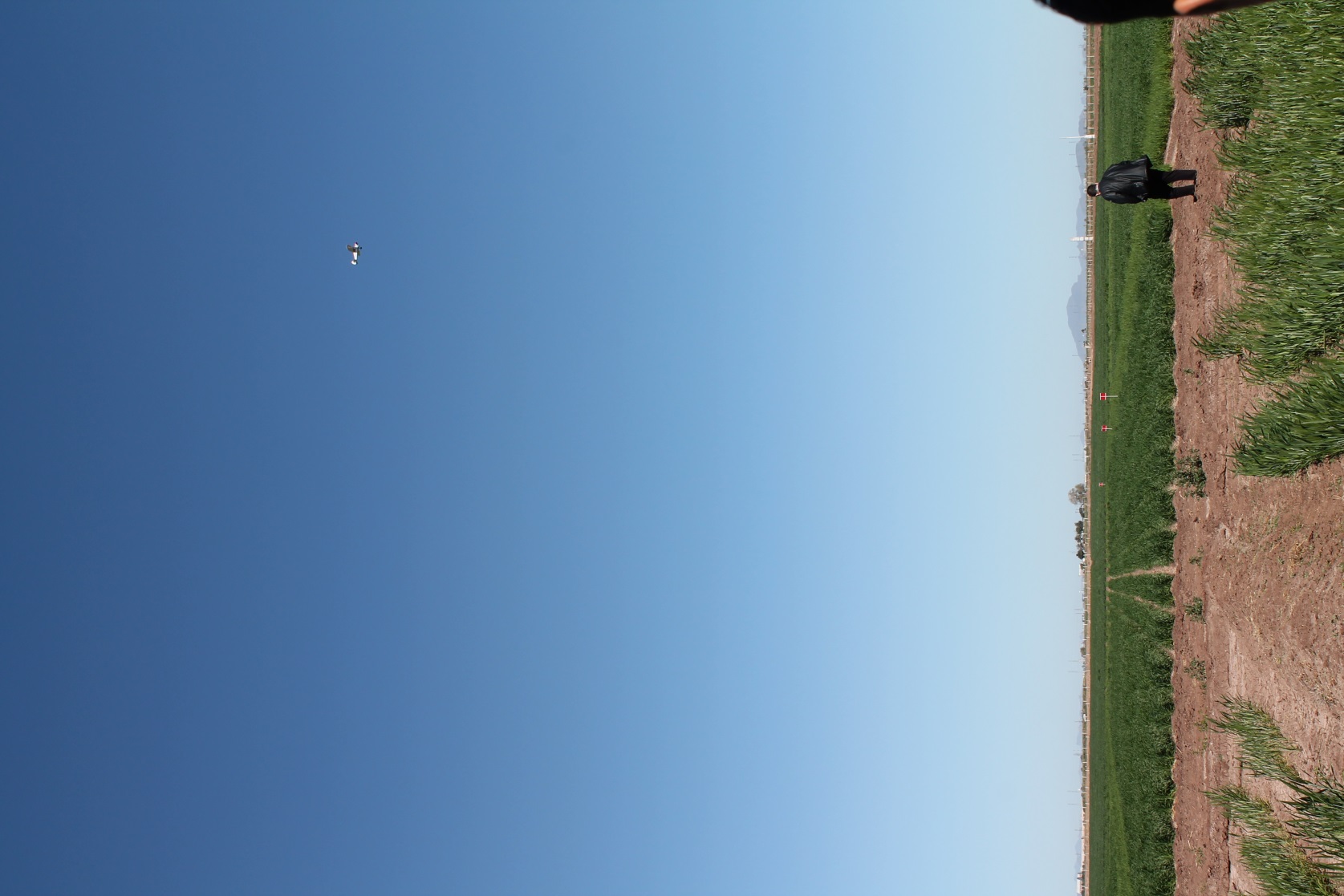 Multispectral Image of CENEB CIMMYTBlocks 710 and 810
Figure 1:  False color image of CIMMYT station at Obregon acquired from the multispectral camera at 1 m resolution on Feb. 15, 2013.  Plots with dense vegetation are shown in red.  The road on the left going N-S is N. E. Borlaug, while the road in the middle of the image going E-W is the division between blocks 710 and 810.
Thermal Image of CENEB - CIMMYTBlocks 710 and 810
Figure 2. Thermal image of CIMMYT station at Obregon acquired from the thermal camera at 2 m resolution on Feb. 14, 2013. Well-watered (cooler) plots are shown in blue, while water-stressed (warmer) plots are shown in green and red. Roads and bare soil areas have an even higher temperature and are shown in yellow.
Multispectral Camera
Tetracam, Inc. (Model Mini MCA6)

Wavelengths:550, 670, 700, 710, 750, 800
Vegetative Indices:700, 670, 550 --> TCARI670, 800 --> OSAVI, NDVI750, 710 --> red edge

20 – 50 cm resolution
Hyperspectral Scanner
Headwall Photonics (Model: 1003B-20001)
250 bands of 6.4 nanometer width
400 to 885 nanometer region
Swaths of 500 meter at 30-50 centimeter pixel resolution.
Thermal Camera
Flir Systems AB (Model Flir A600 – Series)
Viewer
(1.5-3 h endurance)
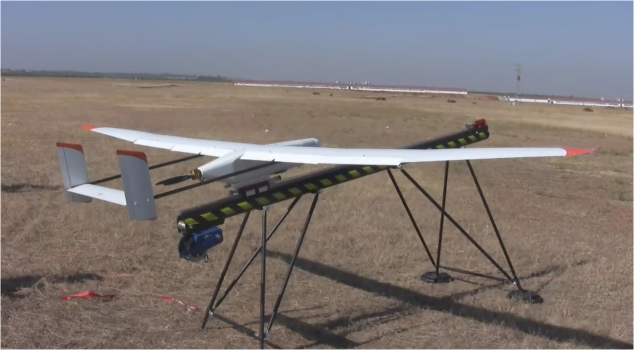 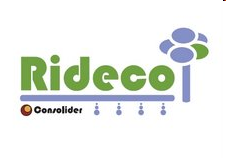 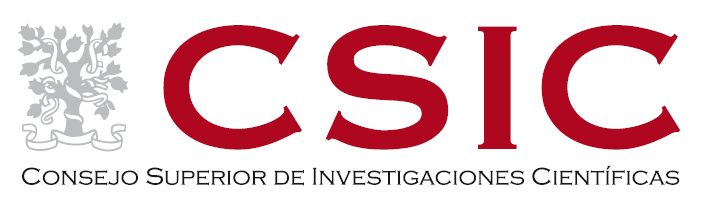 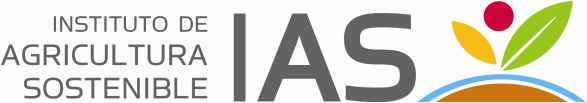 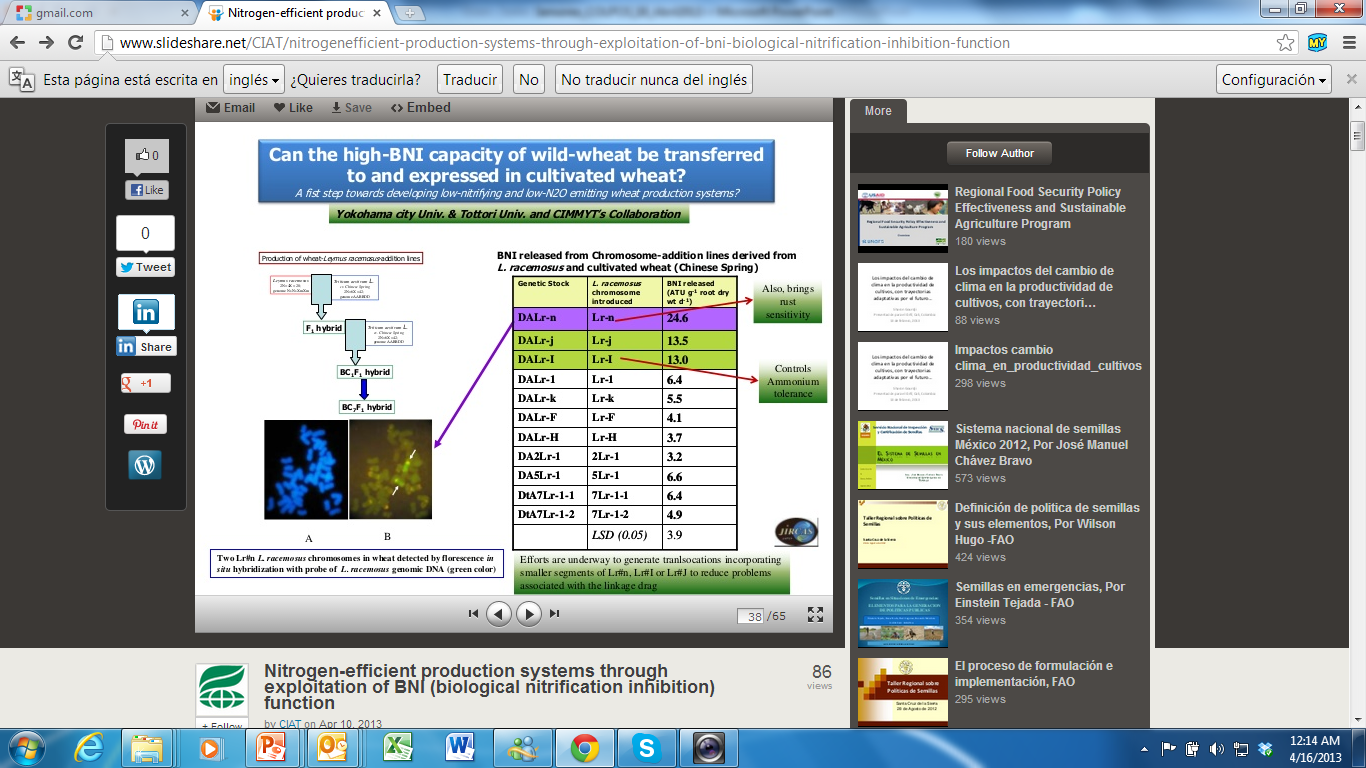 Source: G.V. Subbarao
Thank you